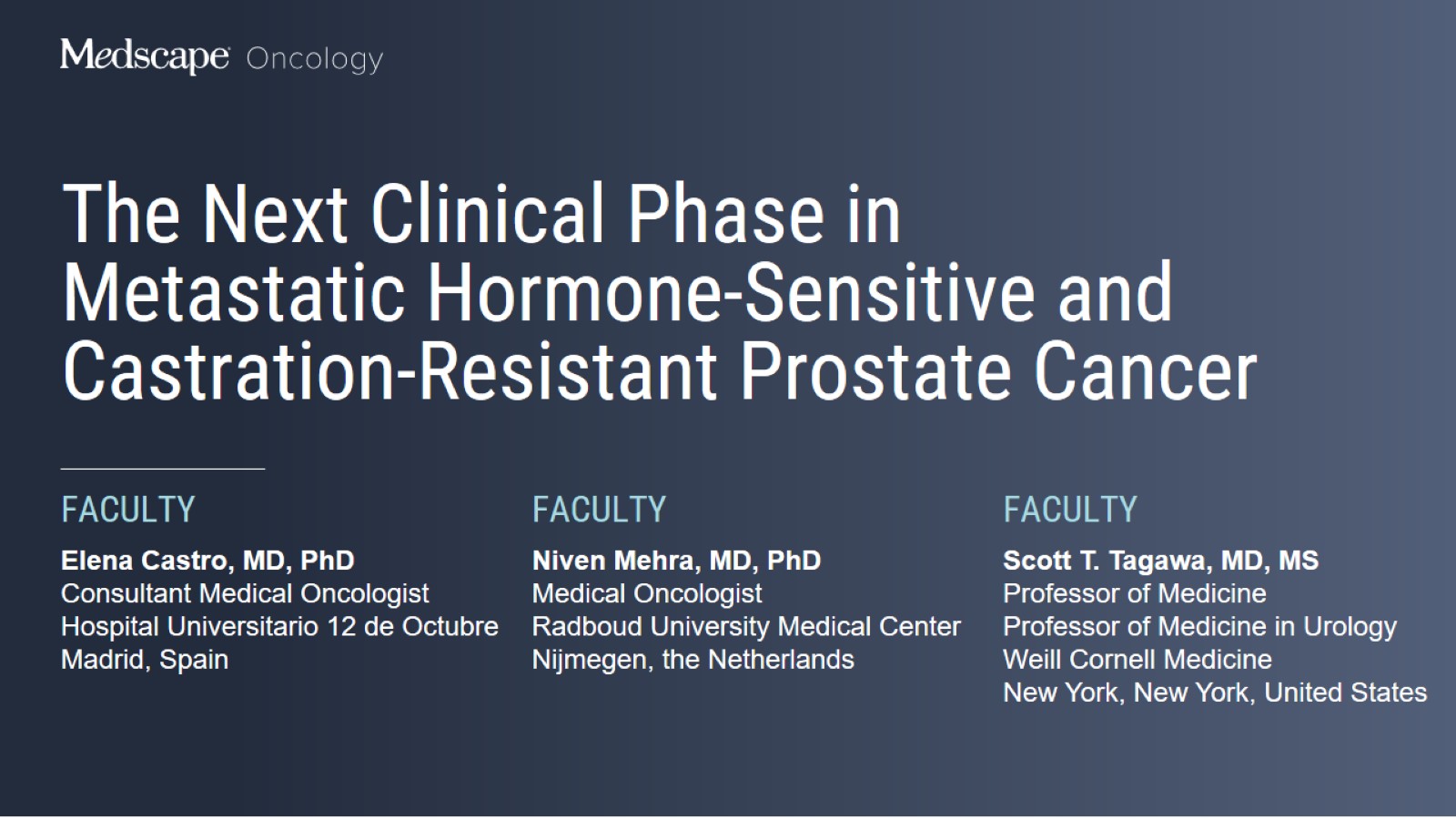 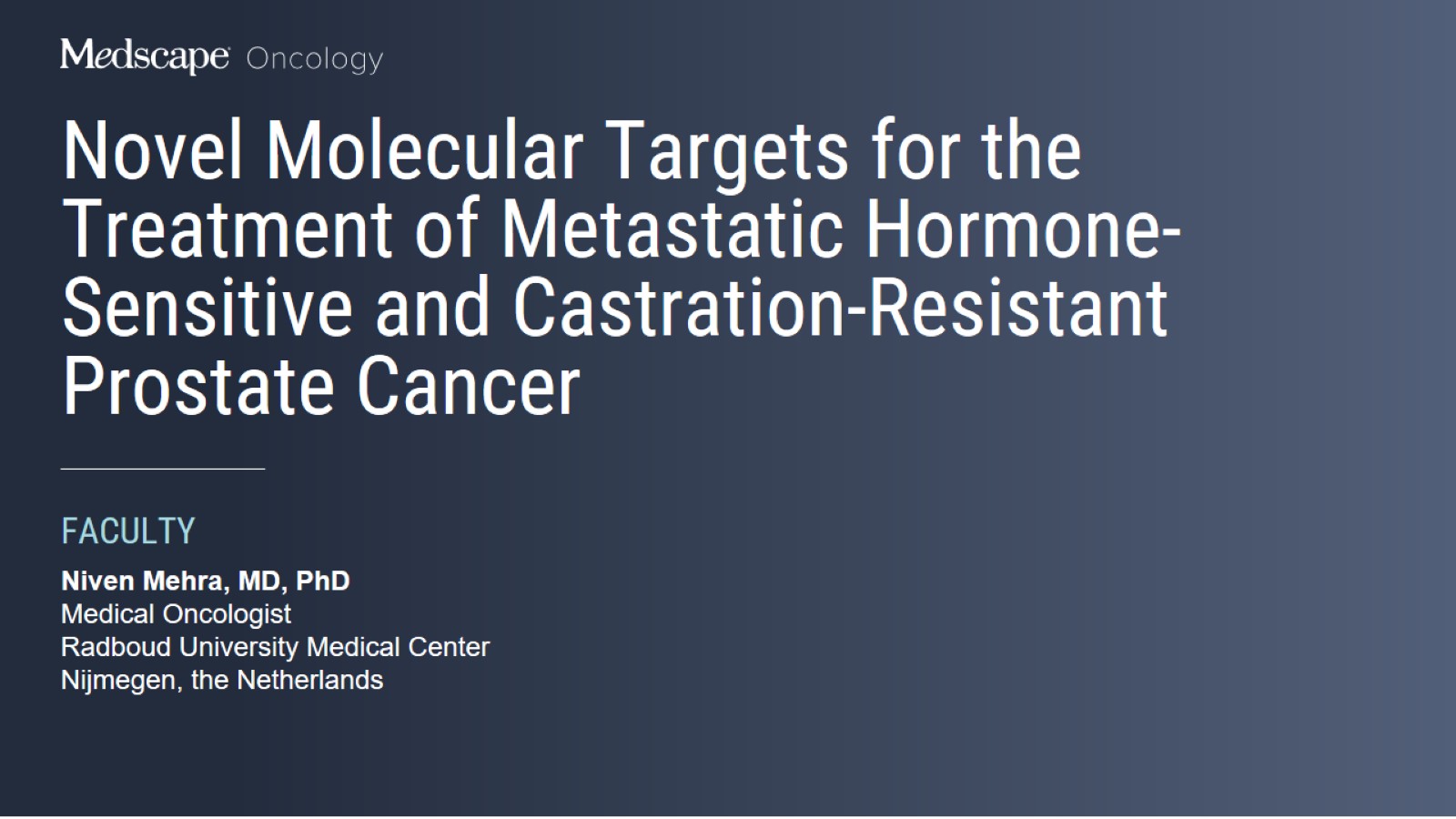 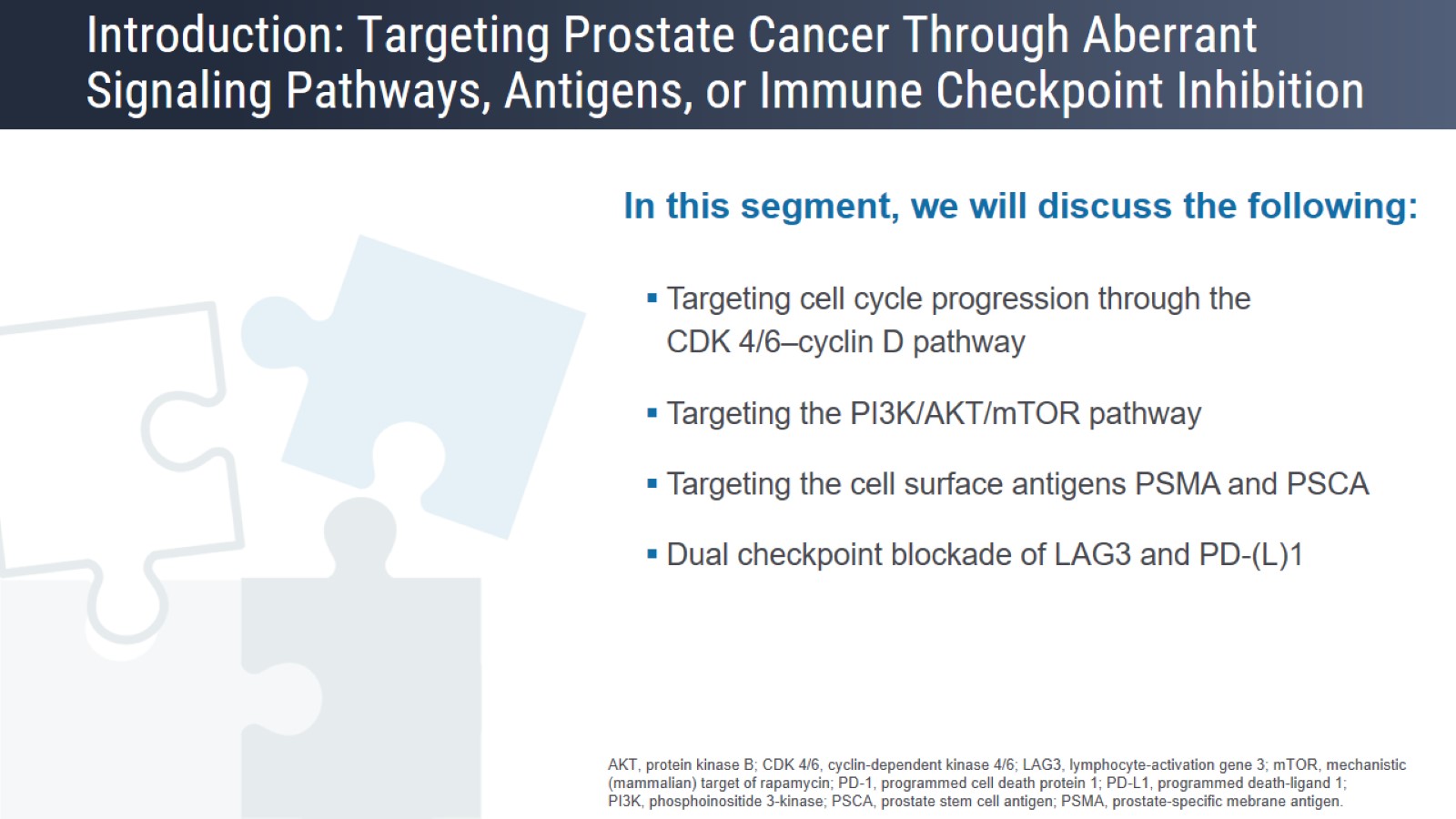 Introduction: Targeting Prostate Cancer Through Aberrant Signaling Pathways, Antigens, or Immune Checkpoint Inhibition
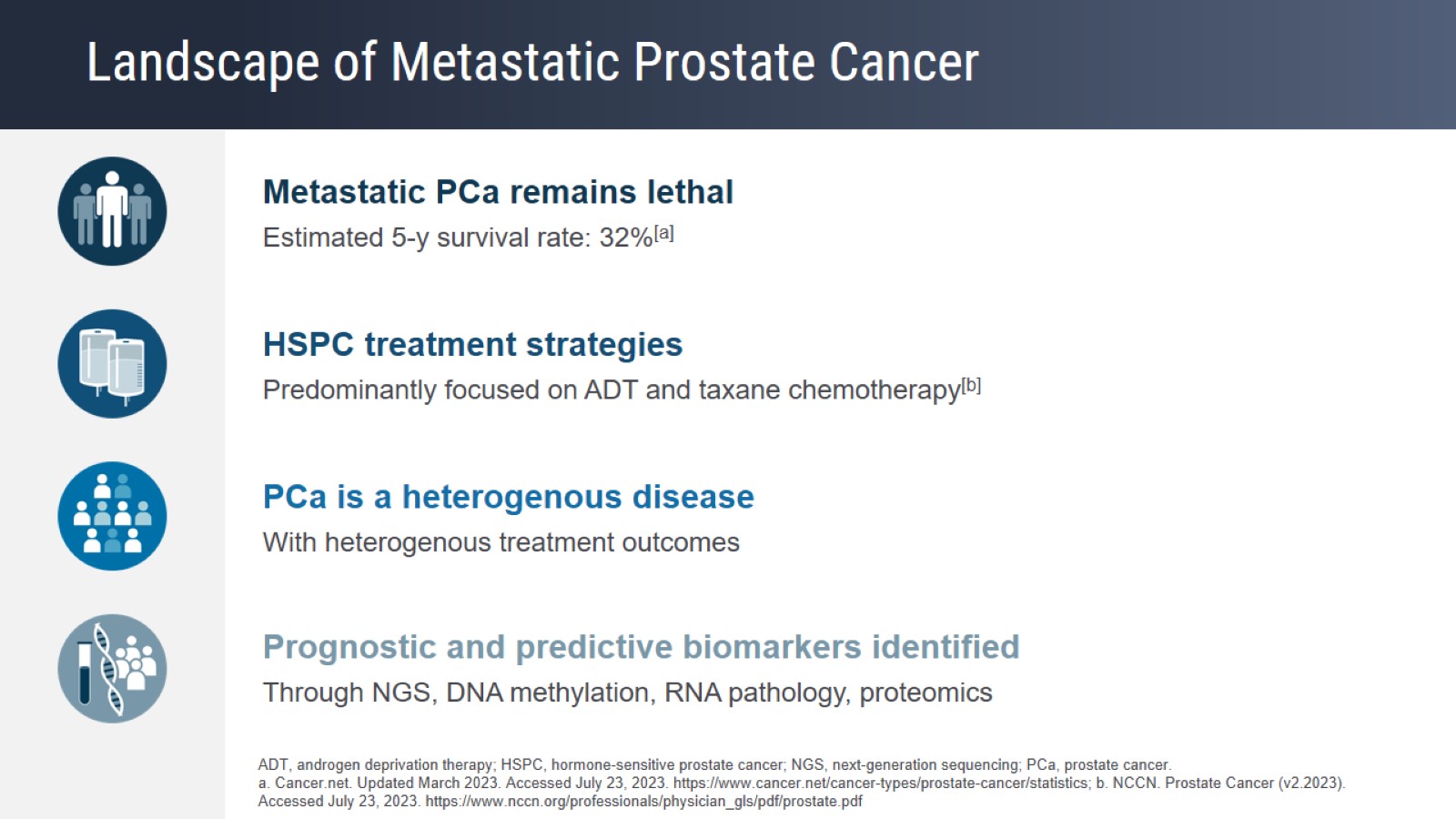 Landscape of Metastatic Prostate Cancer
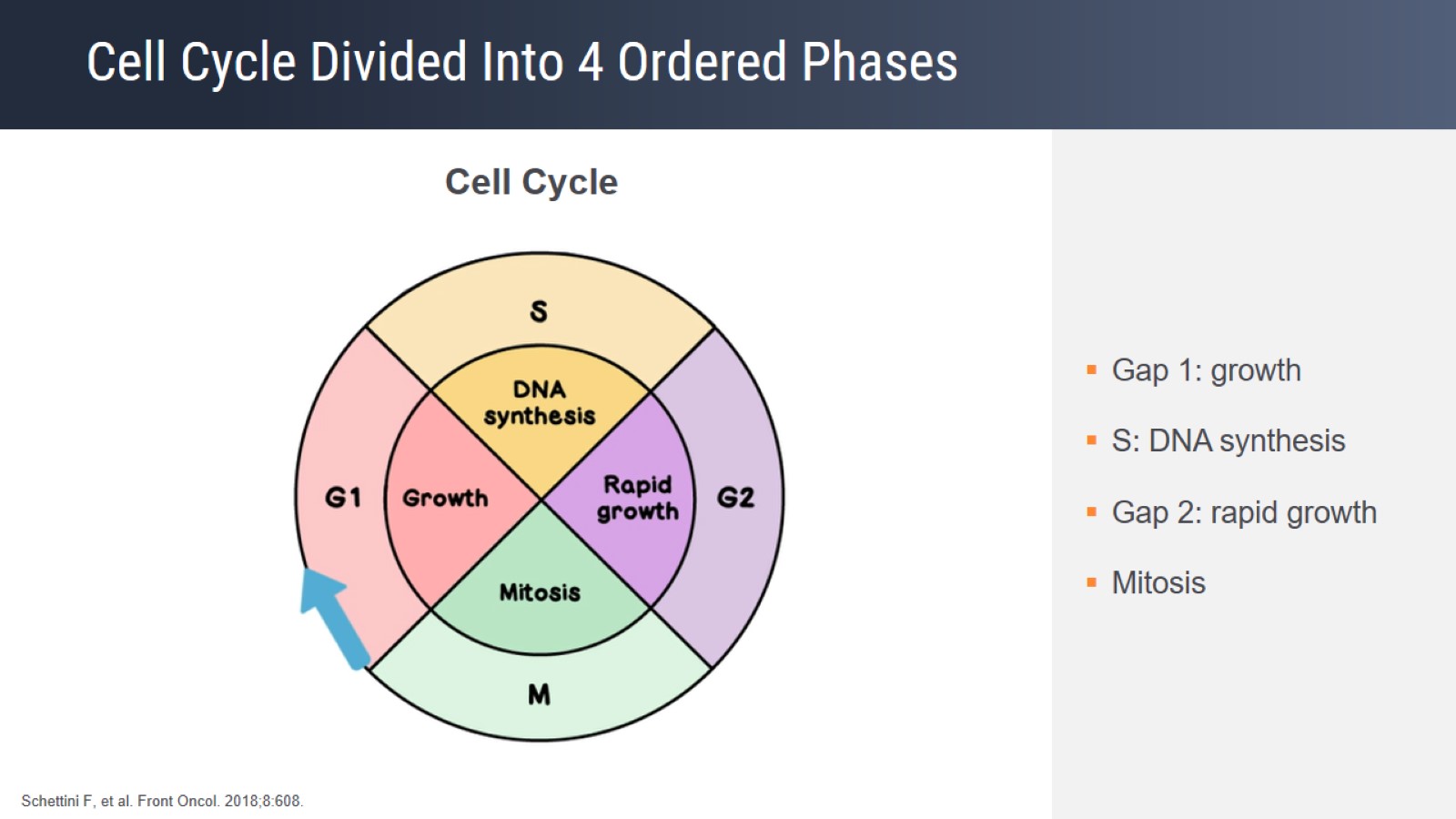 Cell Cycle Divided Into 4 Ordered Phases
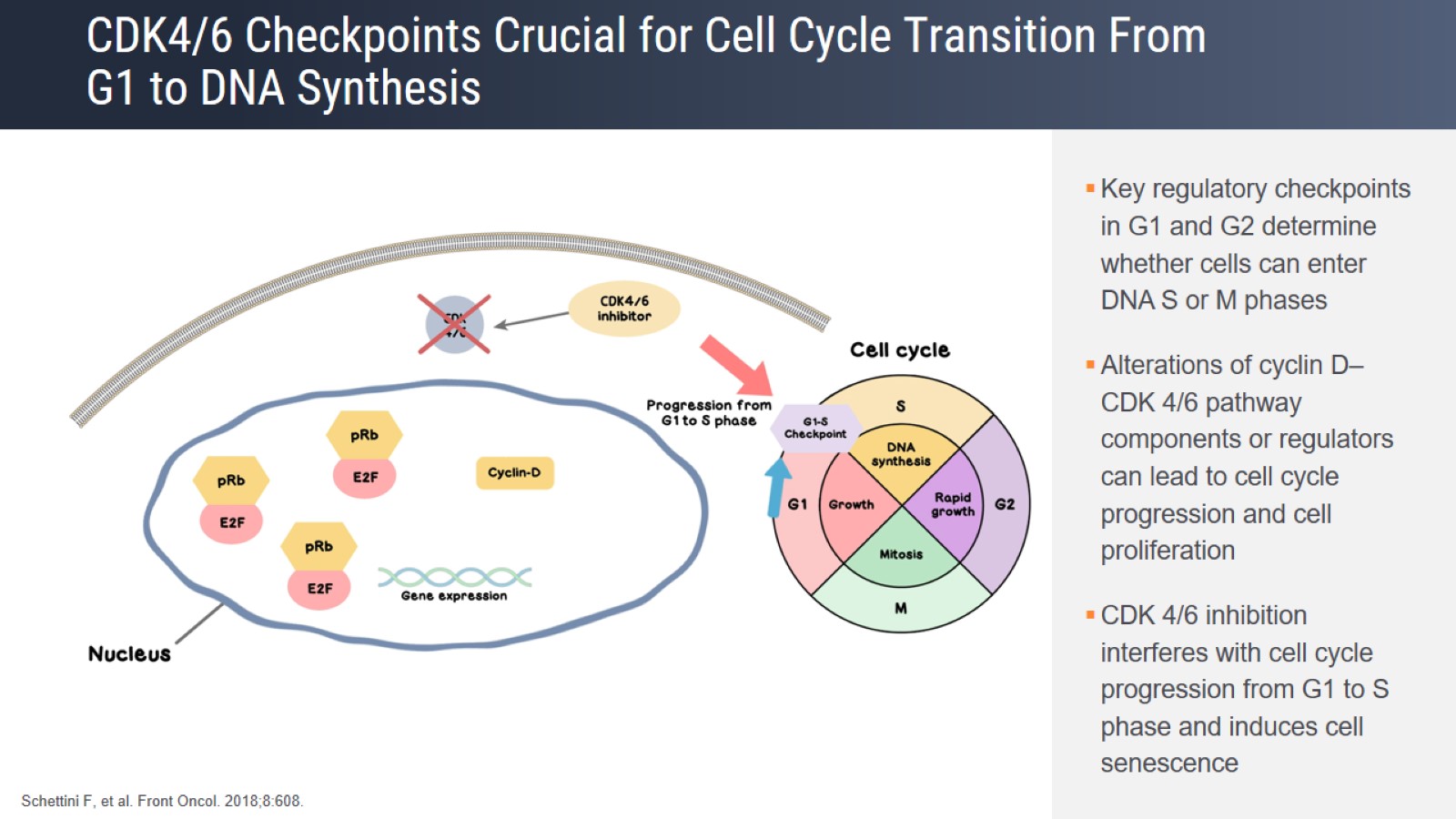 CDK4/6 Checkpoints Crucial for Cell Cycle Transition From G1 to DNA Synthesis
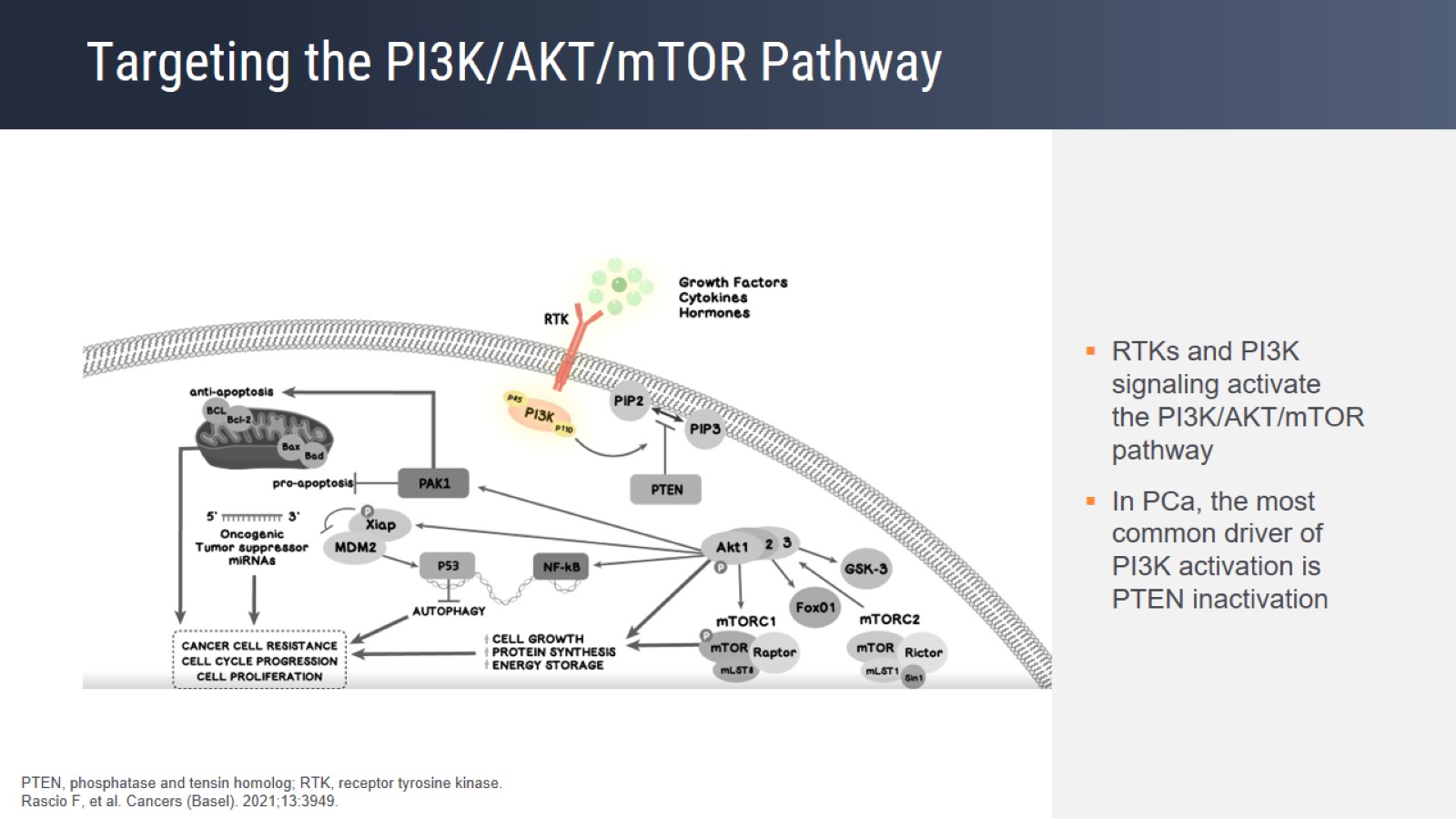 Targeting the PI3K/AKT/mTOR Pathway
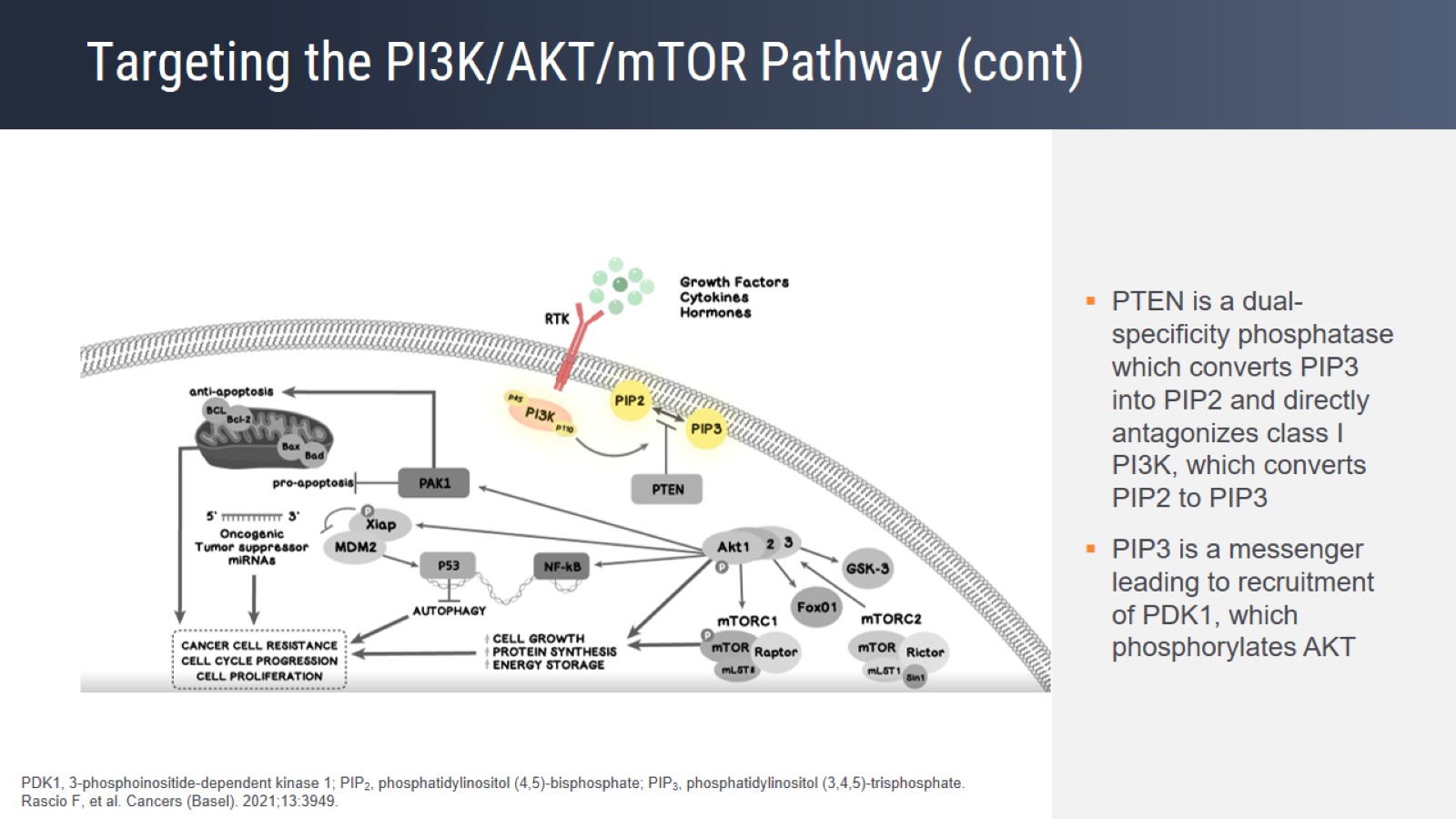 Targeting the PI3K/AKT/mTOR Pathway (cont)
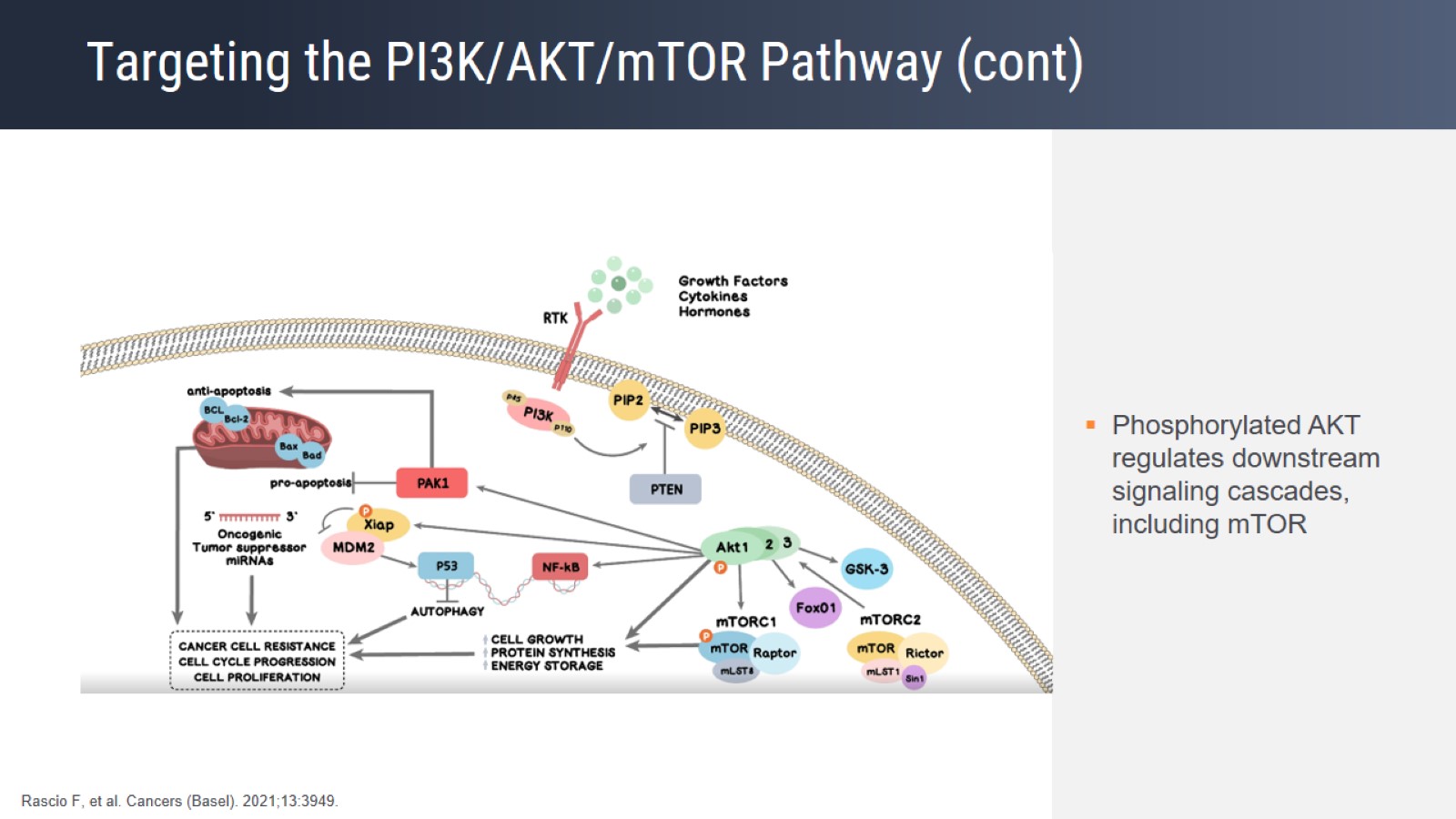 Targeting the PI3K/AKT/mTOR Pathway (cont)
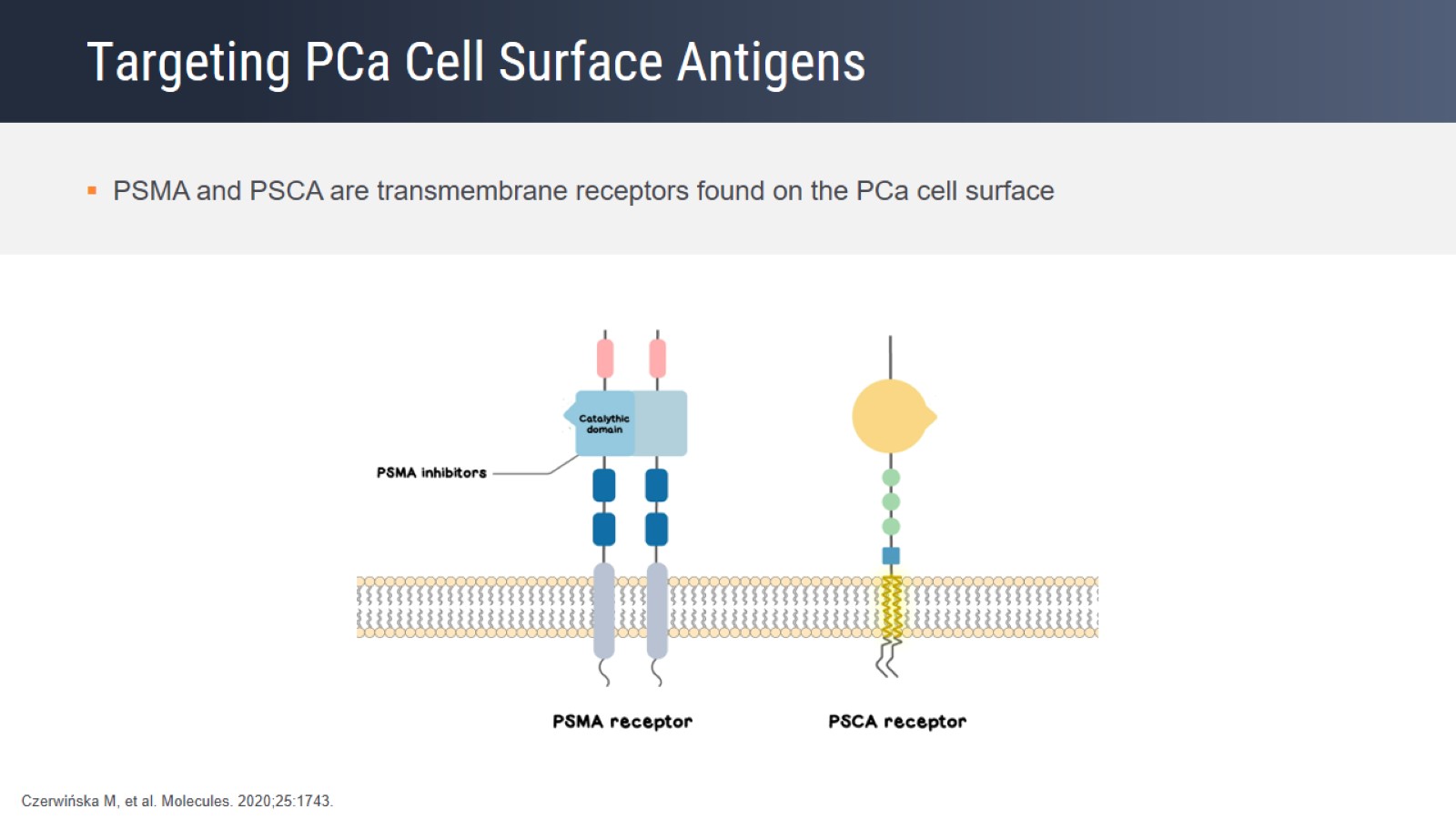 Targeting PCa Cell Surface Antigens
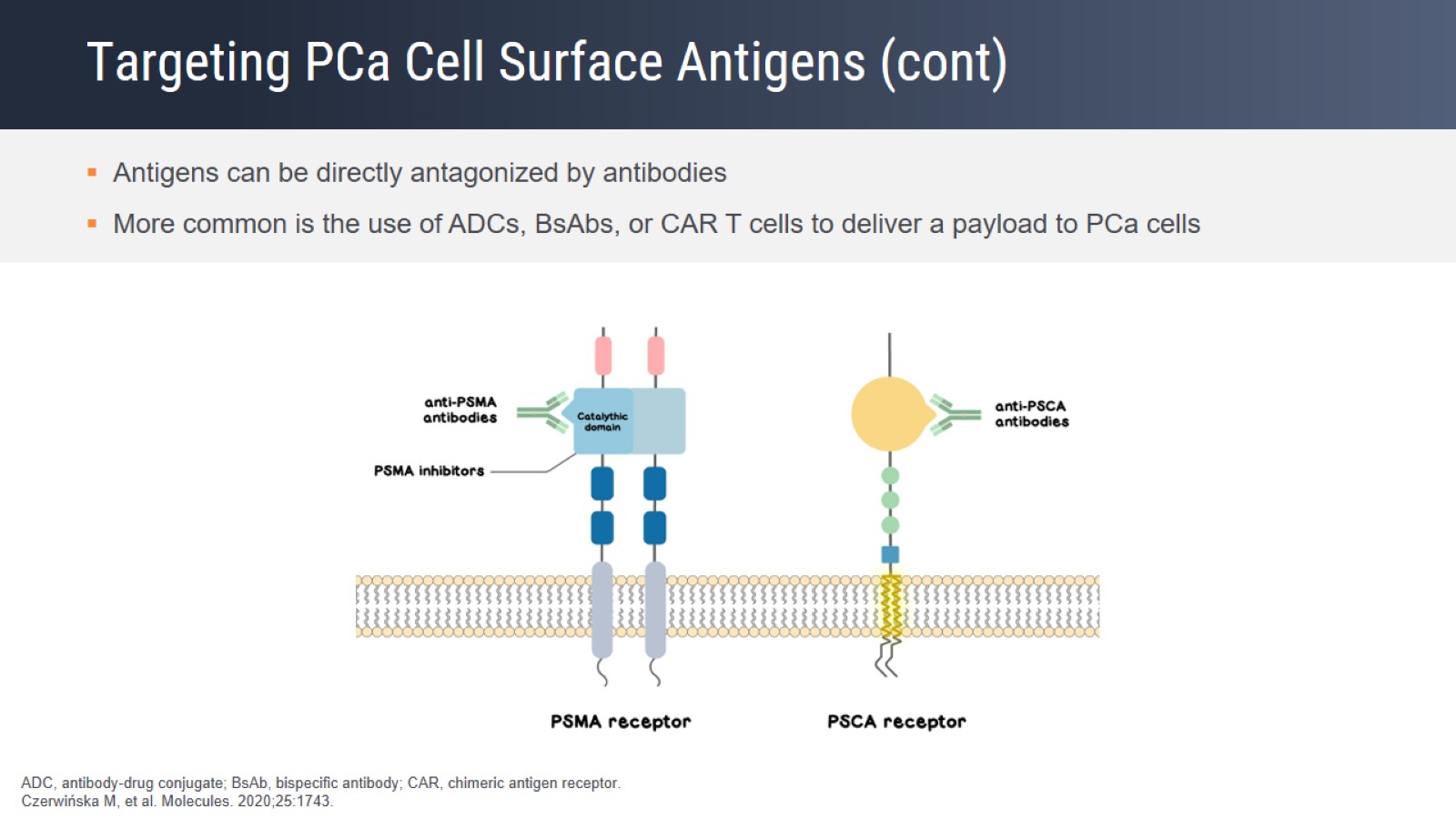 Targeting PCa Cell Surface Antigens (cont)
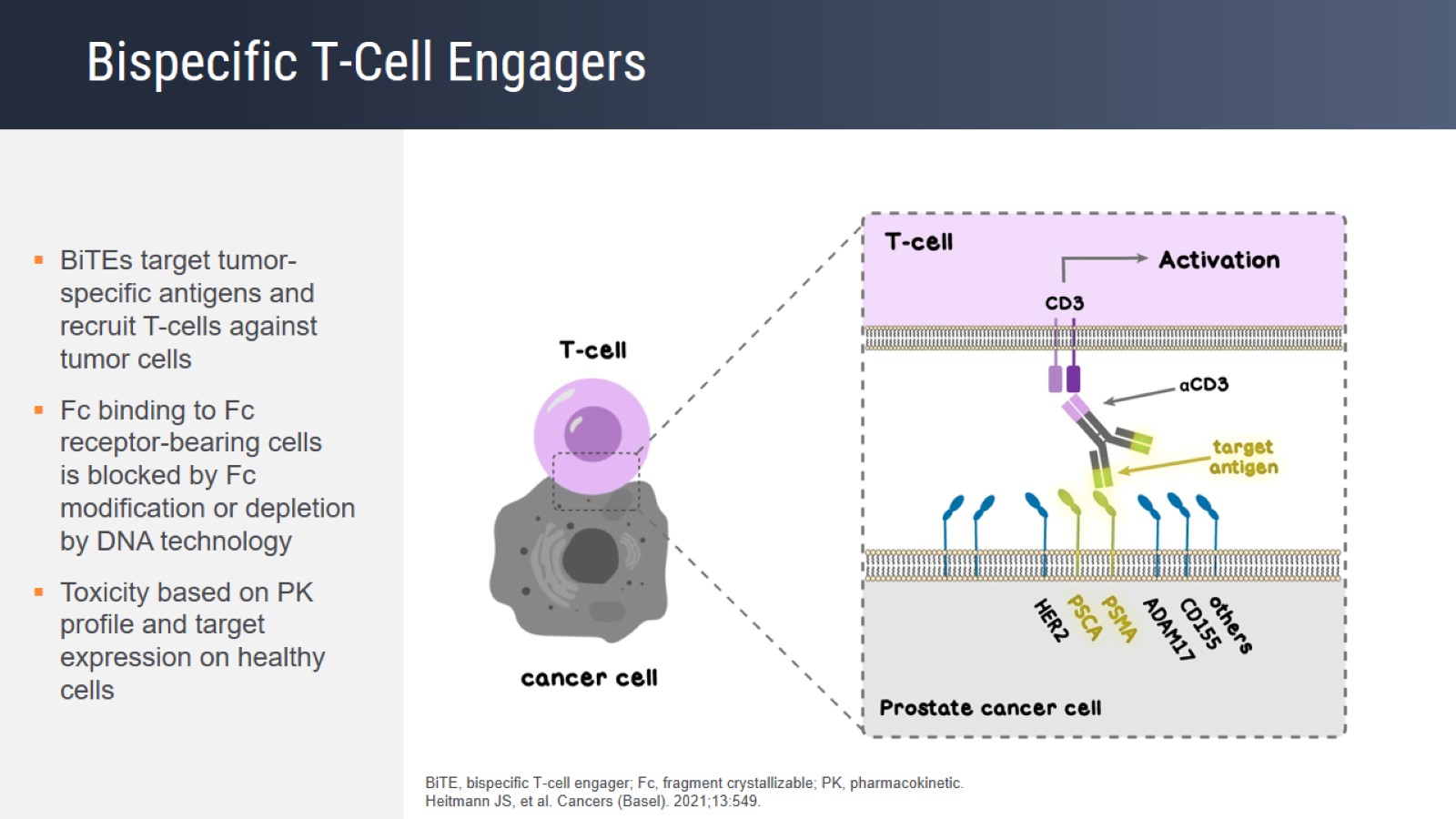 Bispecific T-Cell Engagers
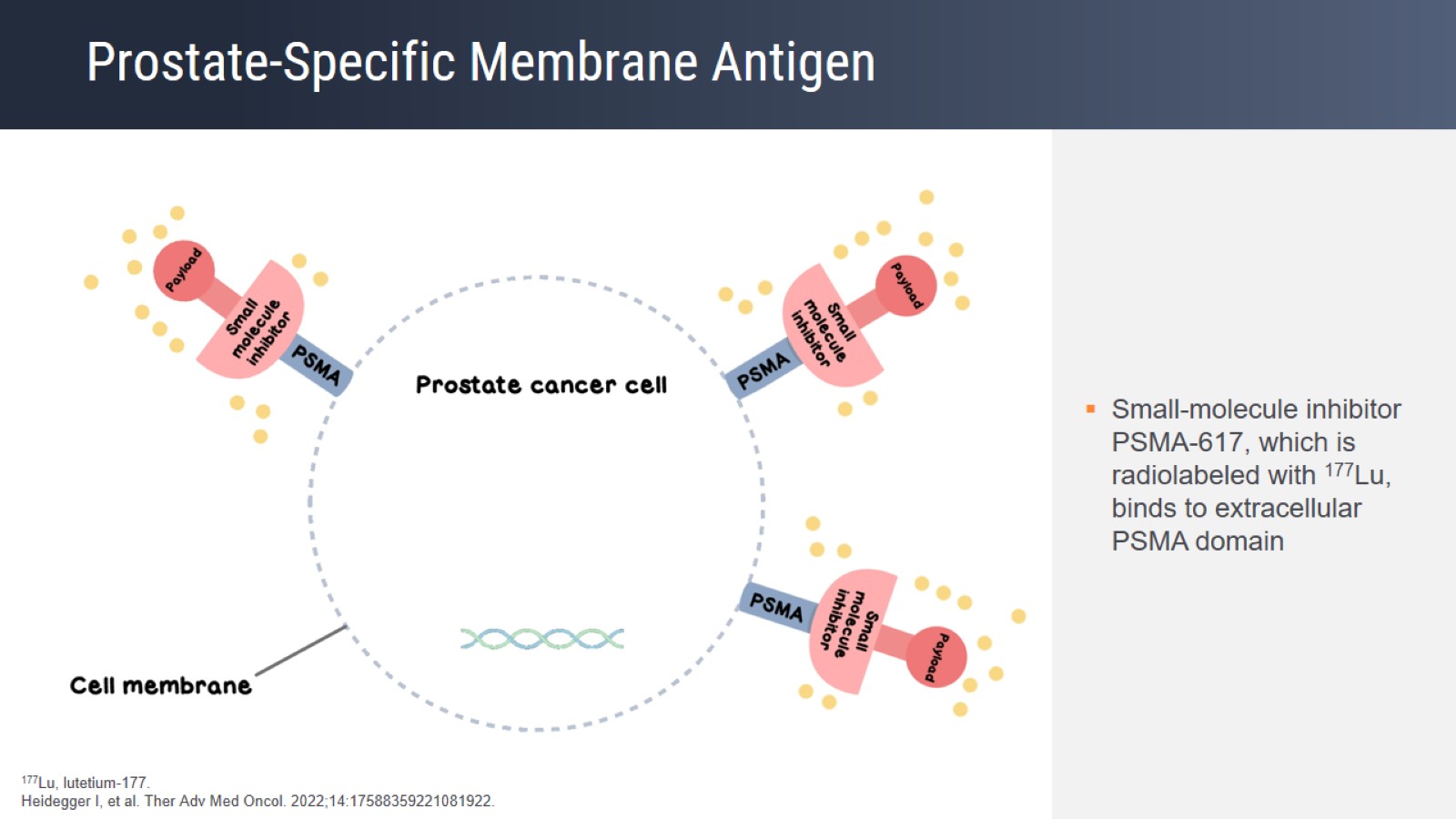 Prostate-Specific Membrane Antigen
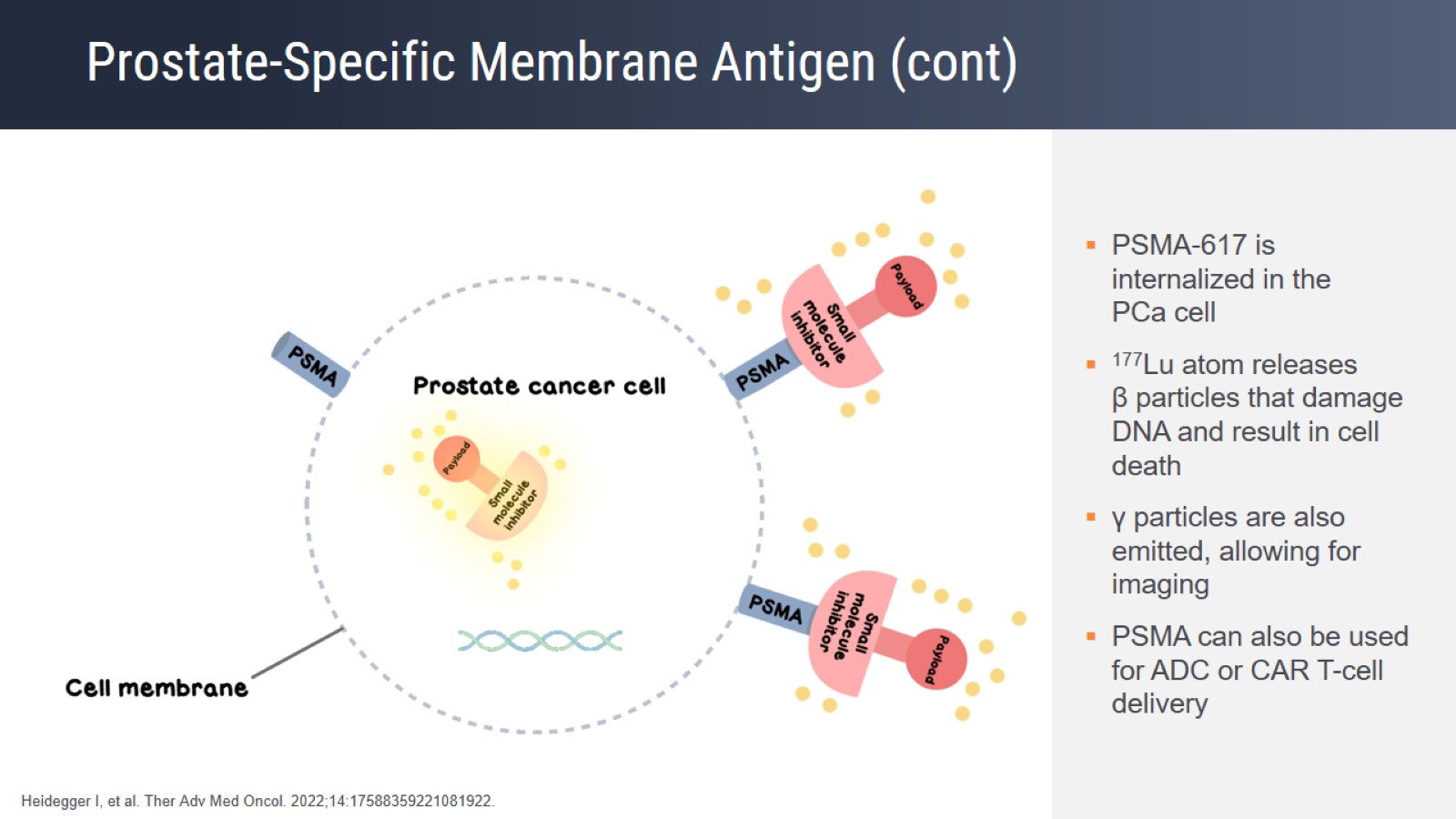 Prostate-Specific Membrane Antigen (cont)
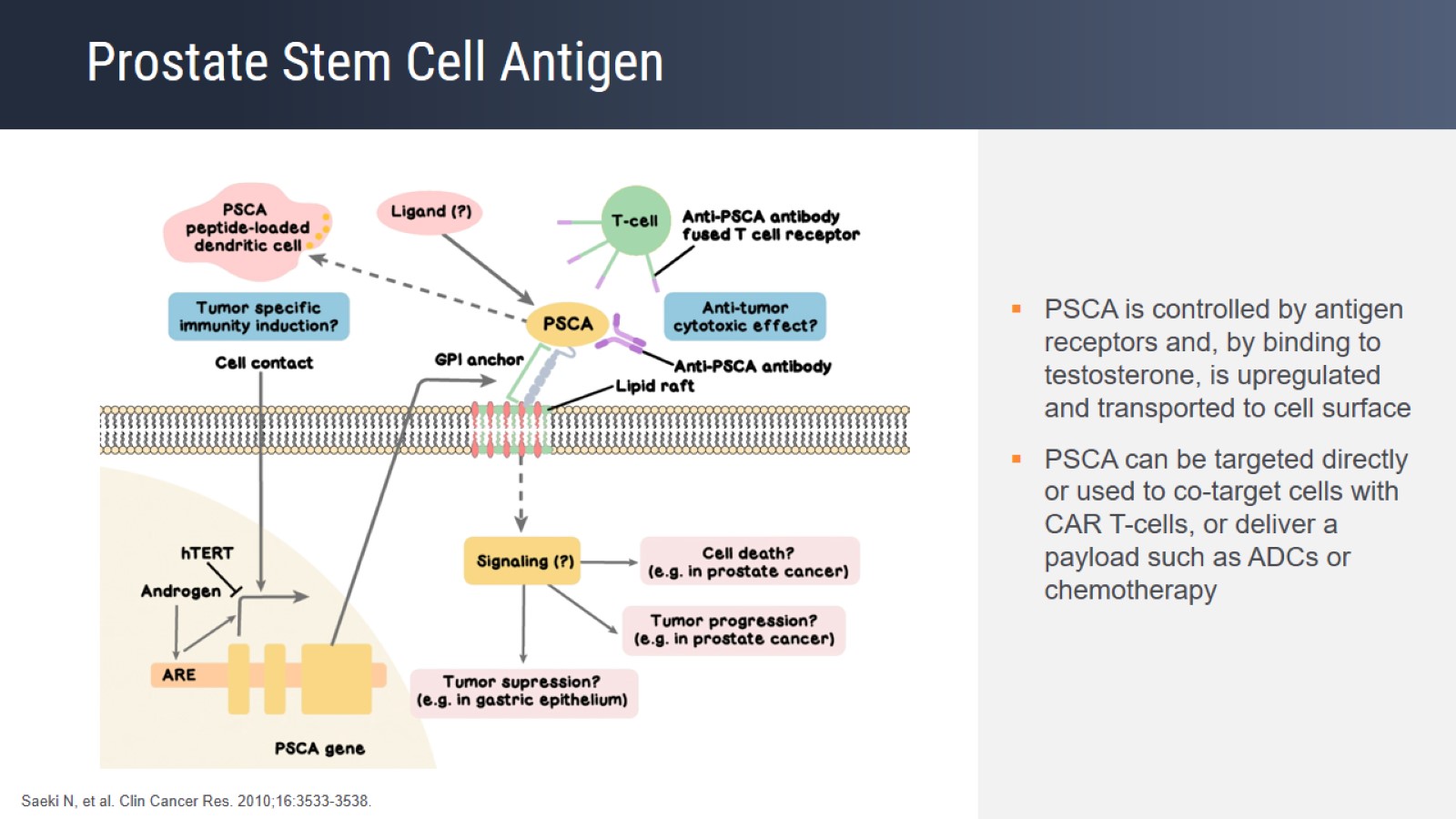 Prostate Stem Cell Antigen
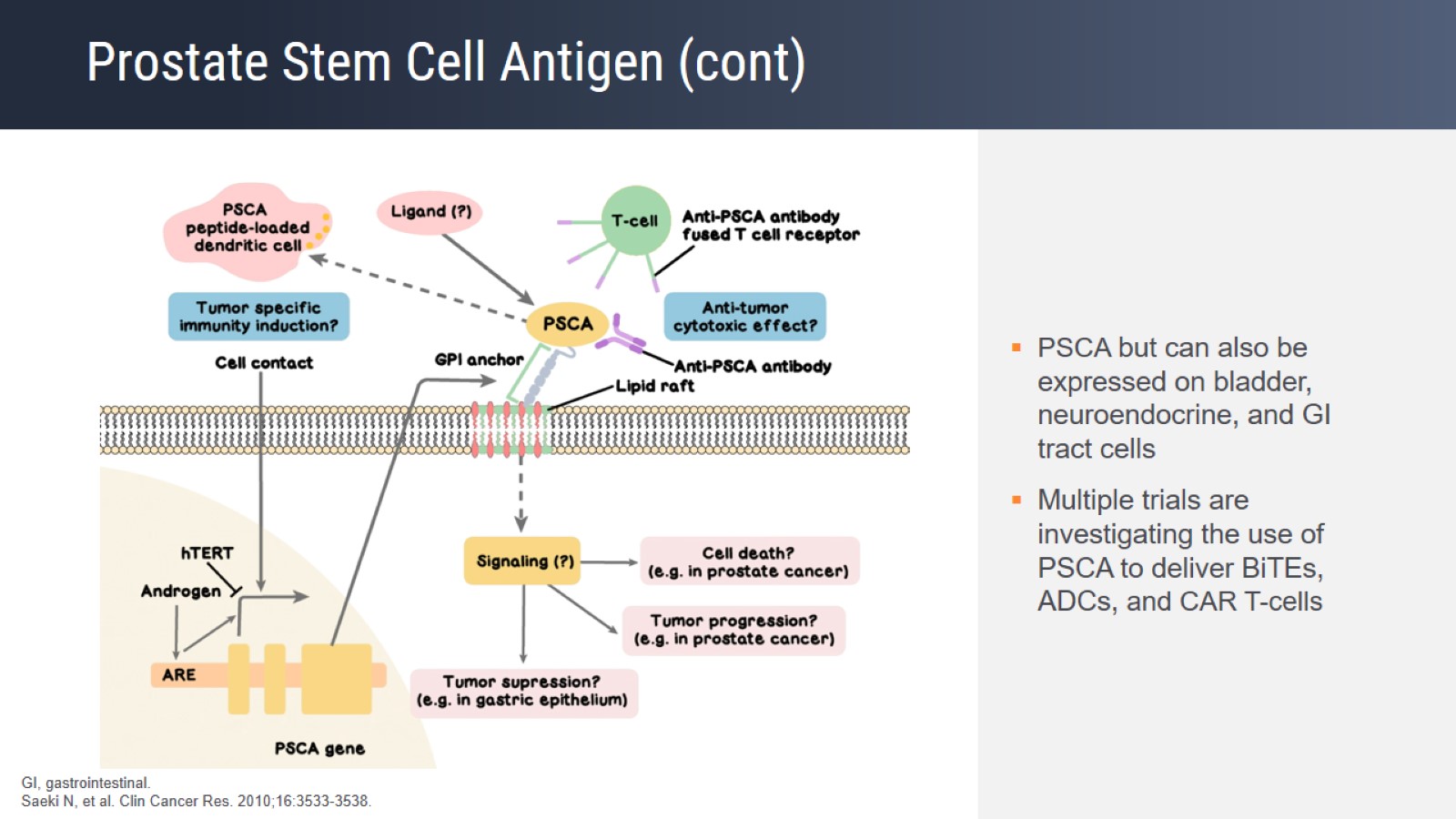 Prostate Stem Cell Antigen (cont)
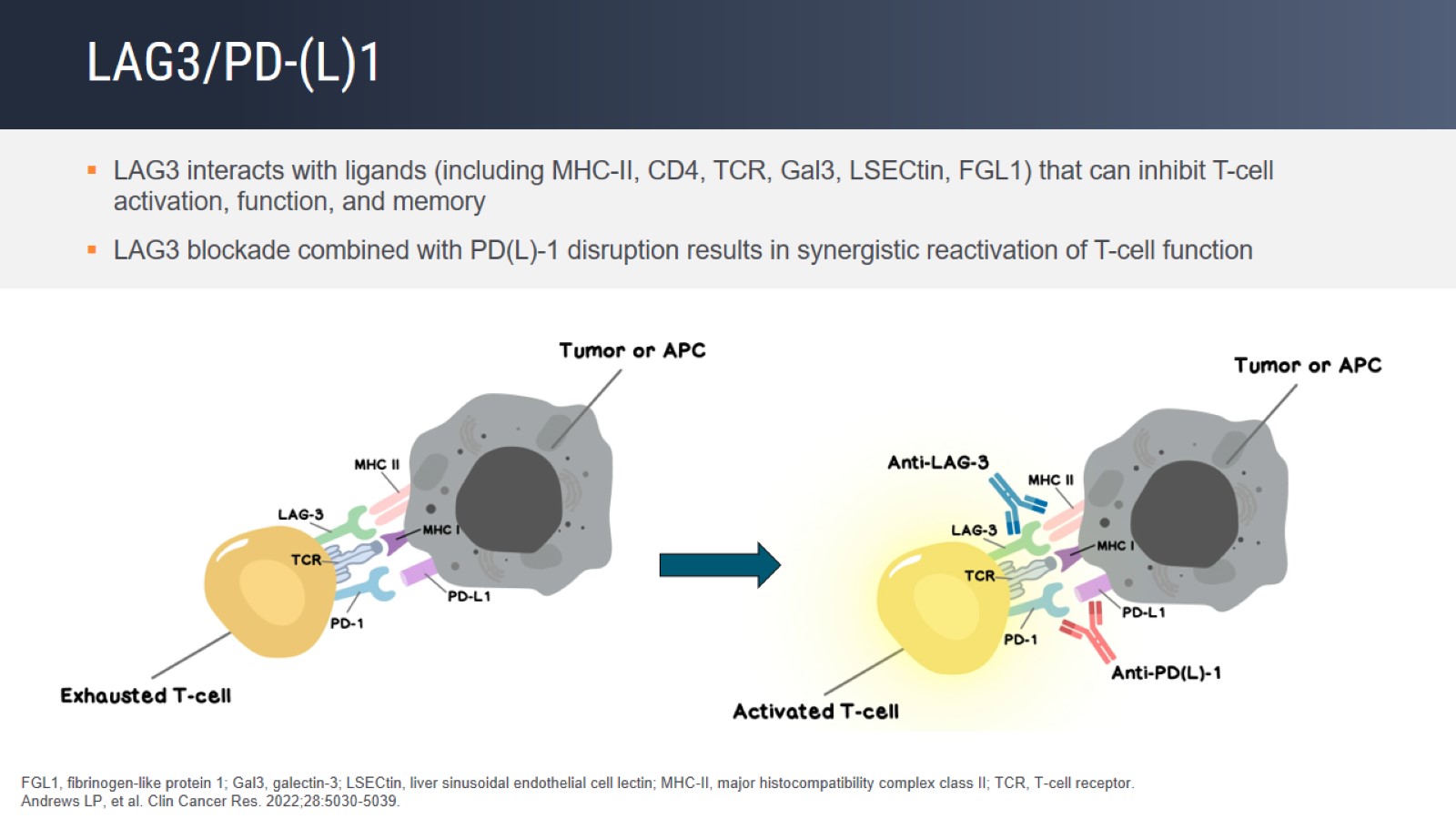 LAG3/PD-(L)1
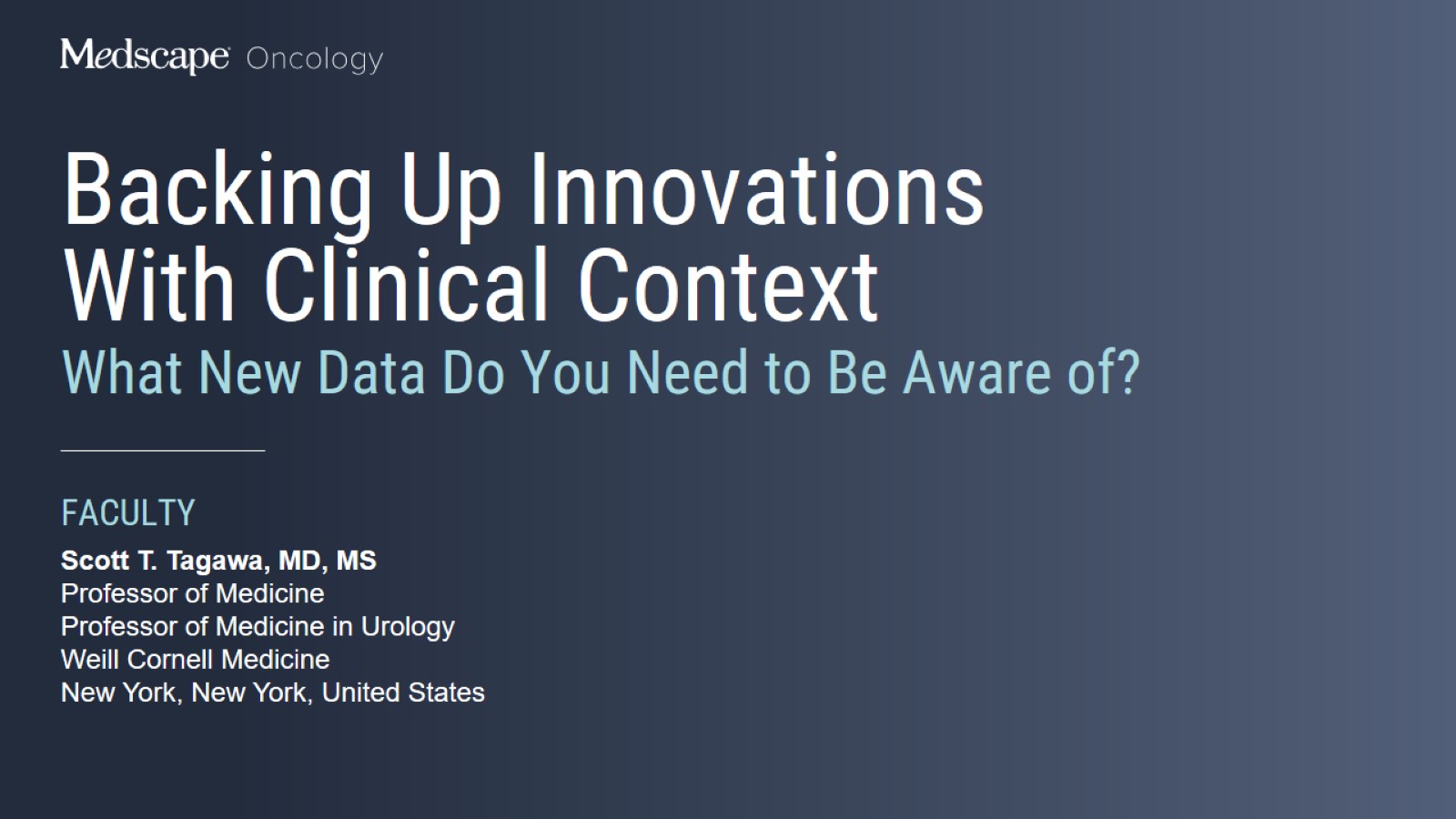 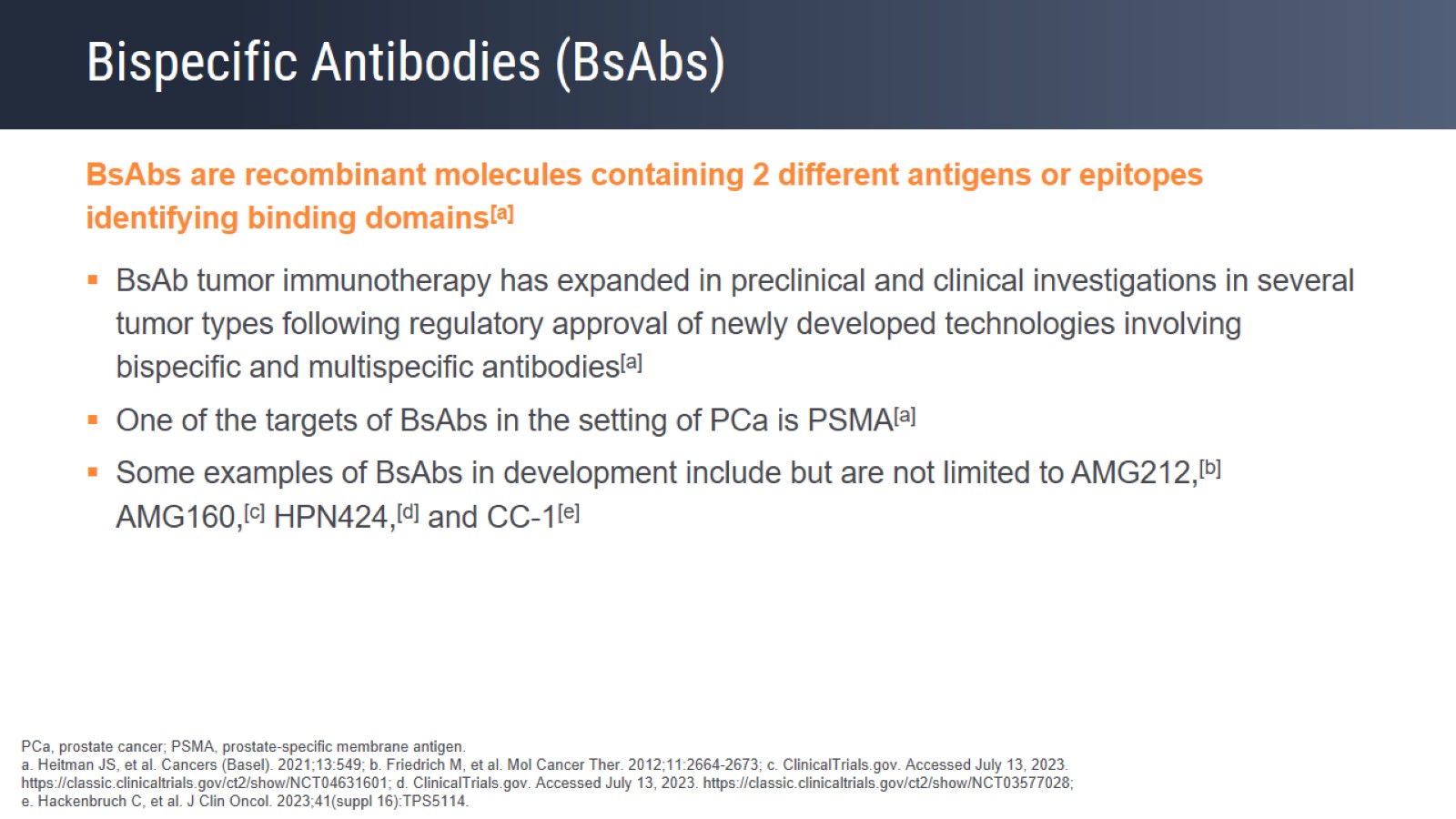 Bispecific Antibodies (BsAbs)
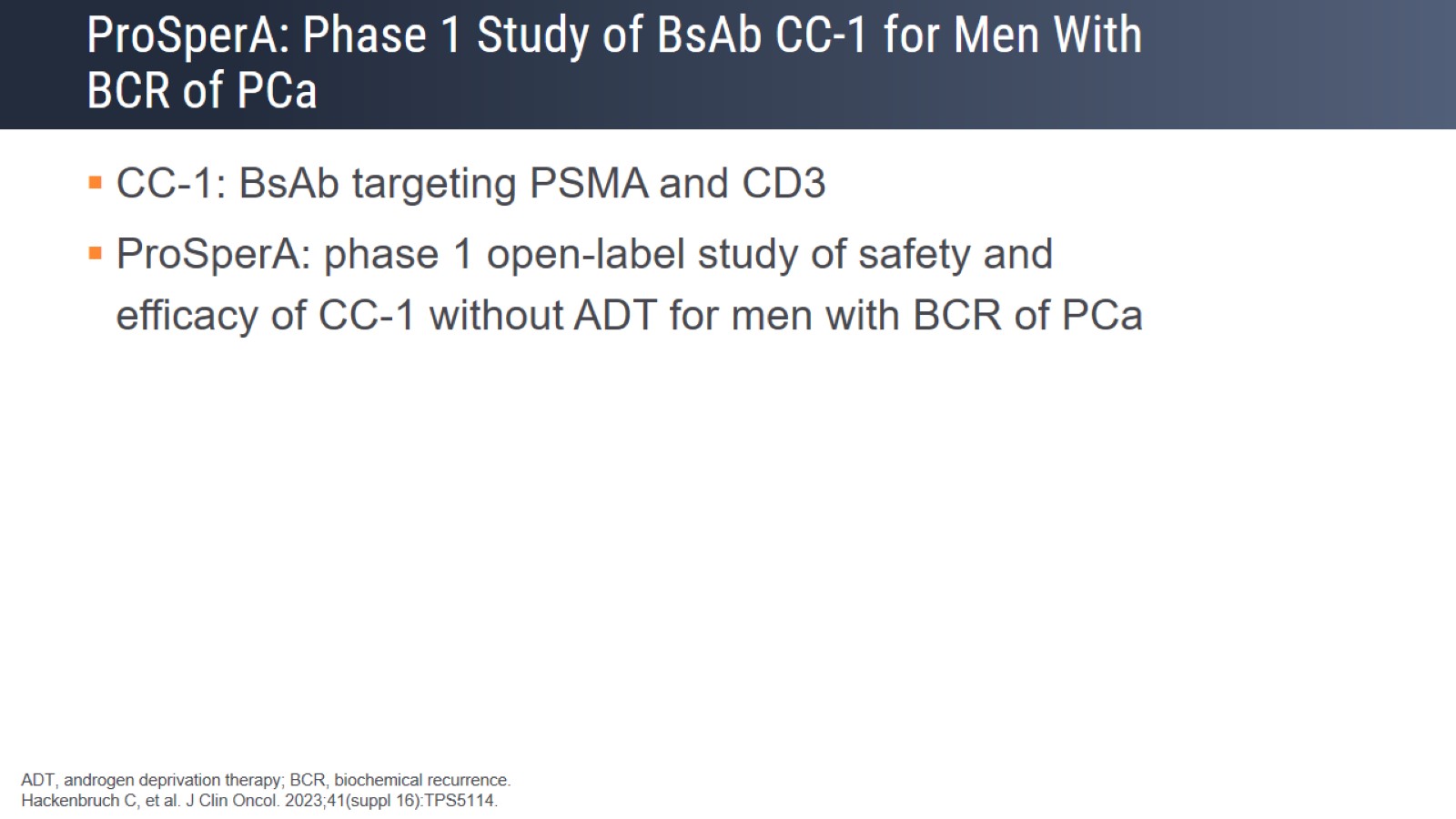 ProSperA: Phase 1 Study of BsAb CC-1 for Men With BCR of PCa
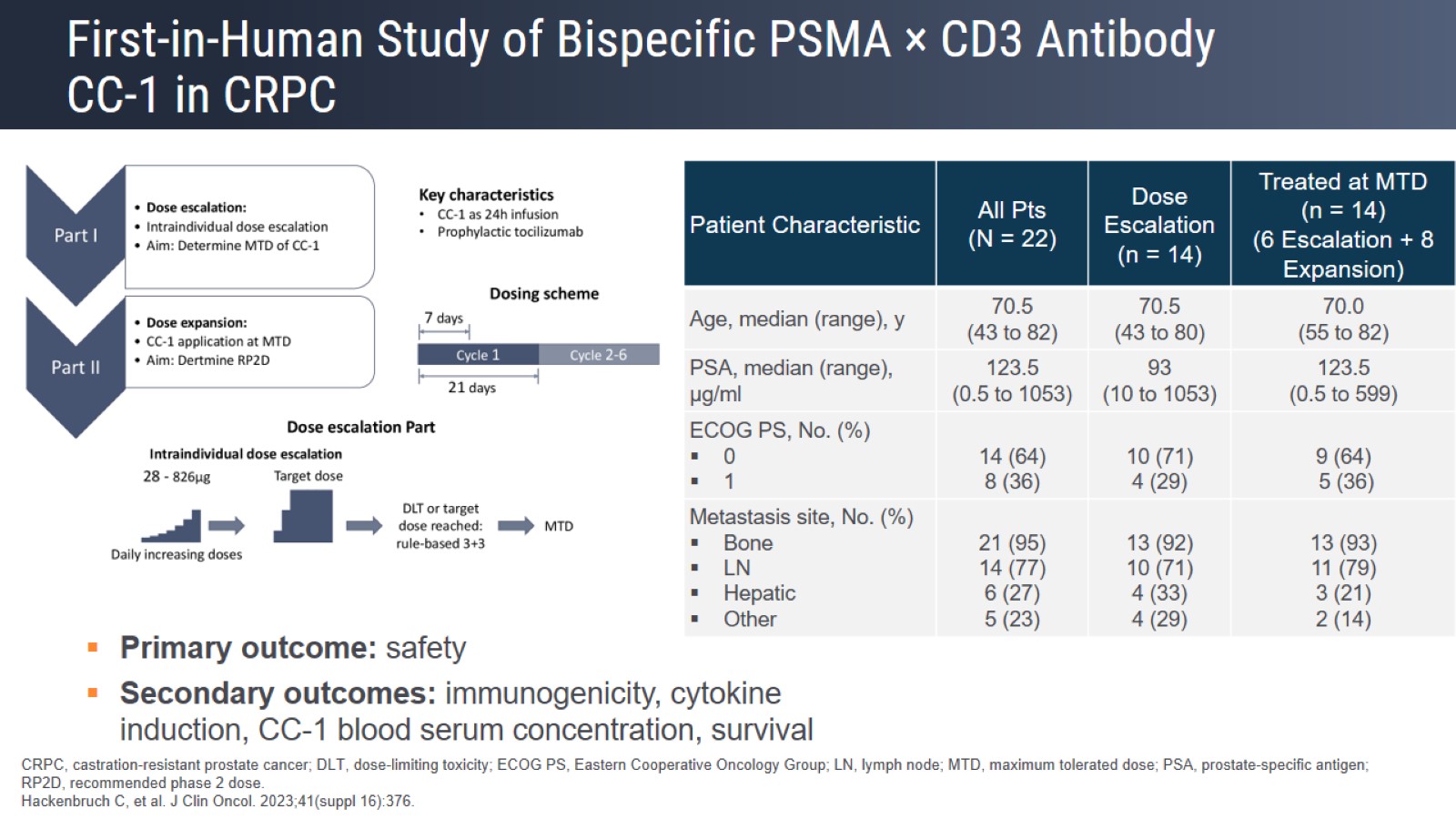 First-in-Human Study of Bispecific PSMA × CD3 Antibody CC-1 in CRPC
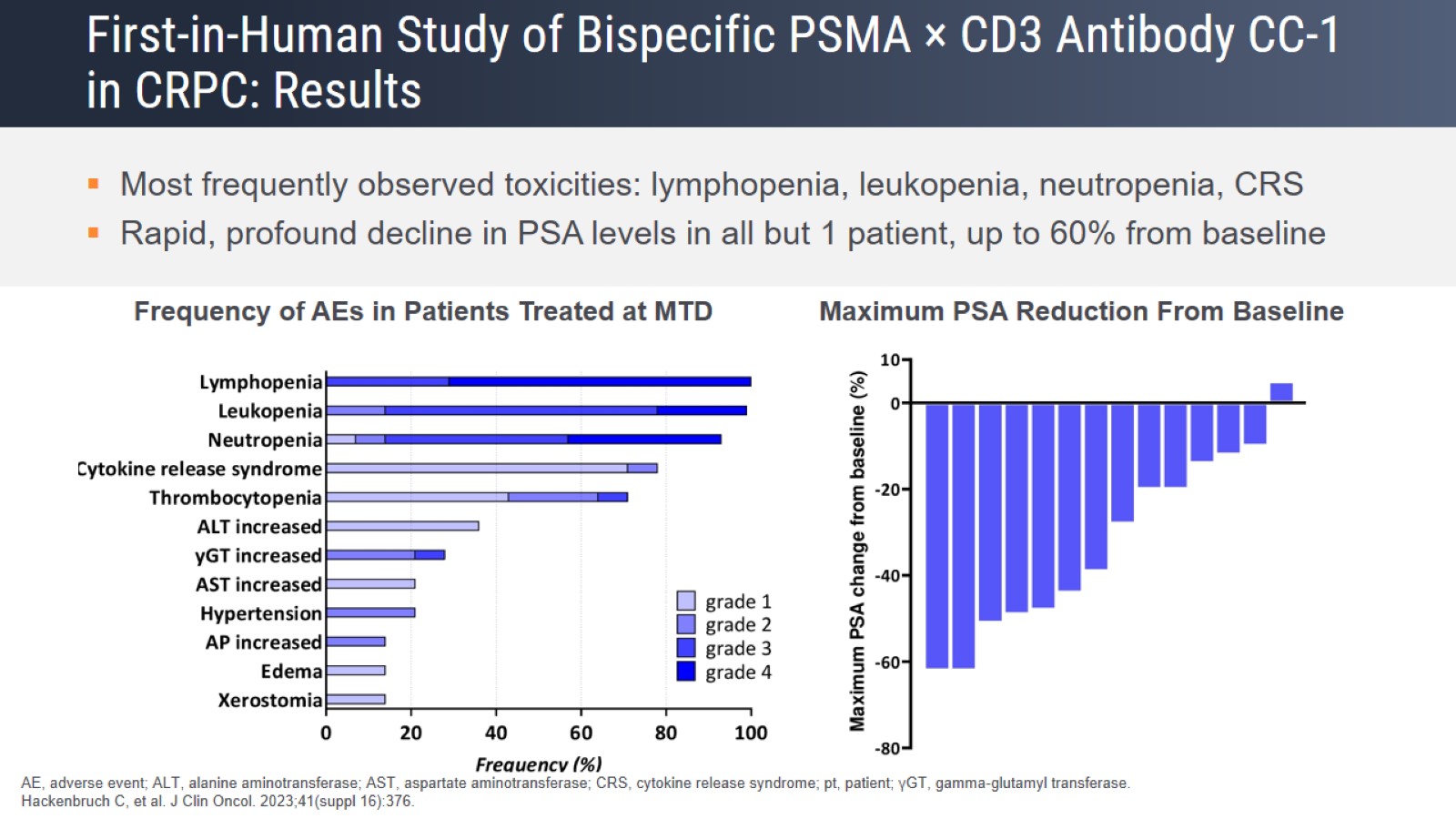 First-in-Human Study of Bispecific PSMA × CD3 Antibody CC-1 in CRPC: Results
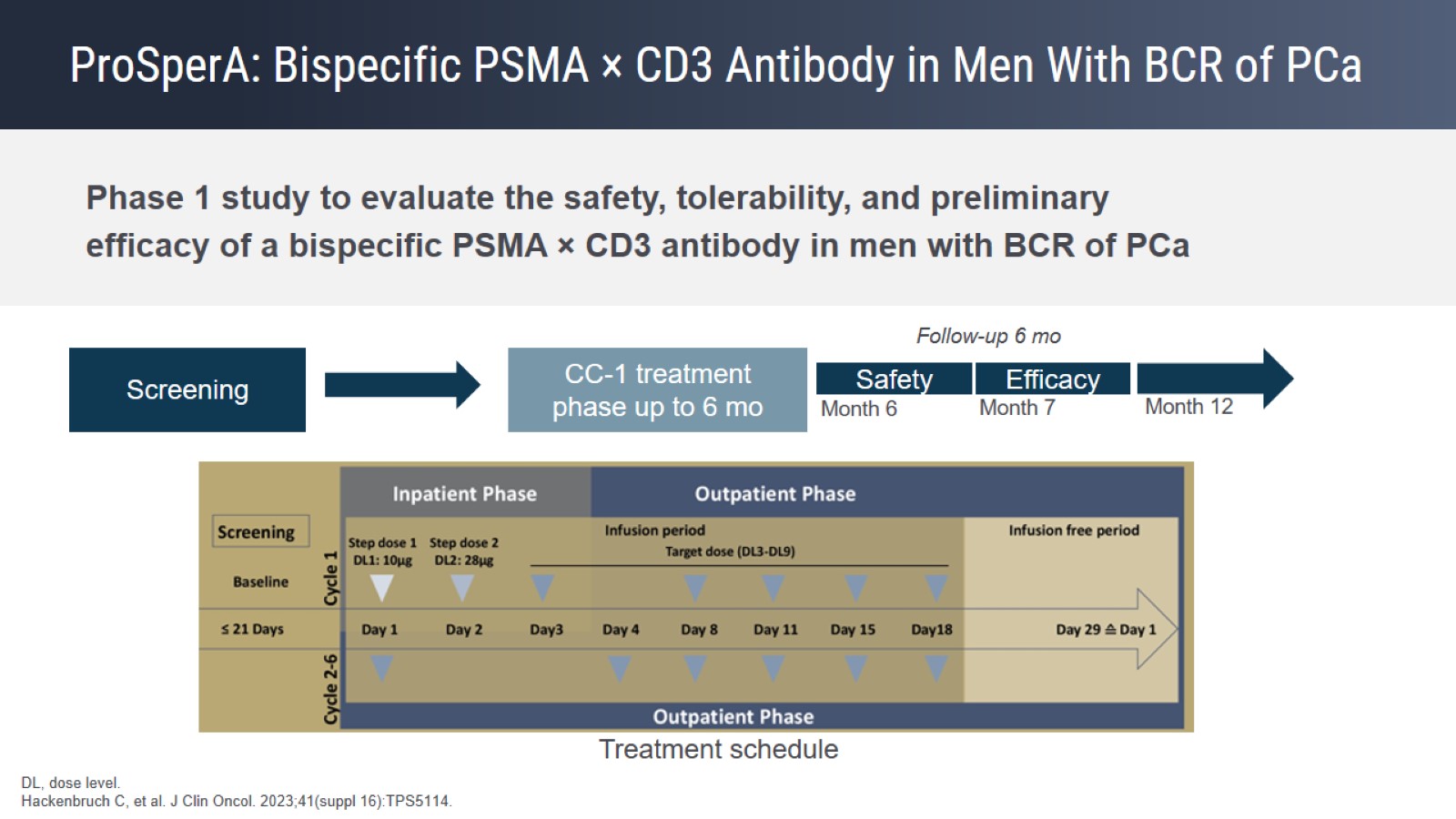 ProSperA: Bispecific PSMA × CD3 Antibody in Men With BCR of PCa
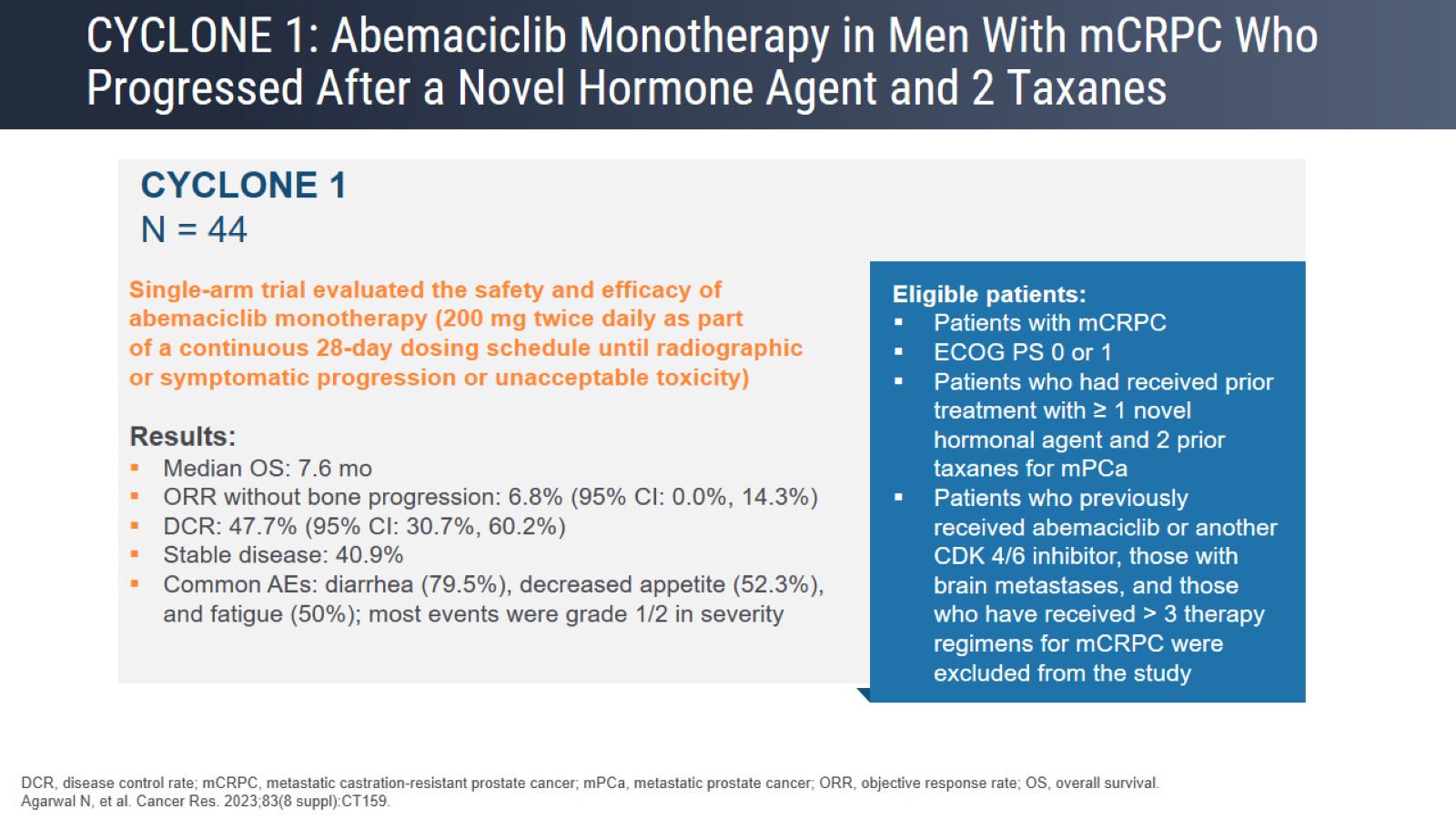 CYCLONE 1: Abemaciclib Monotherapy in Men With mCRPC Who Progressed After a Novel Hormone Agent and 2 Taxanes
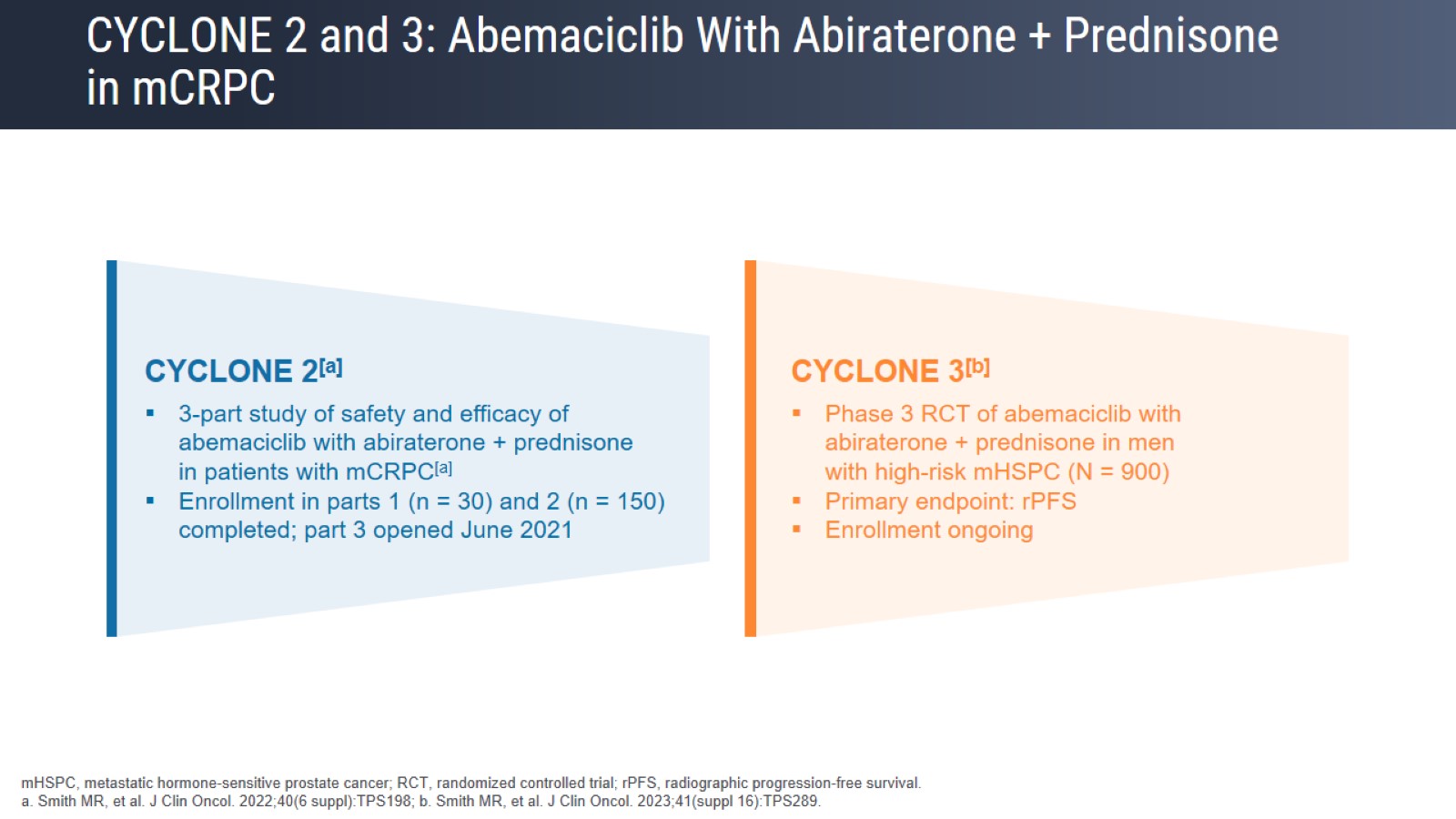 CYCLONE 2 and 3: Abemaciclib With Abiraterone + Prednisone in mCRPC
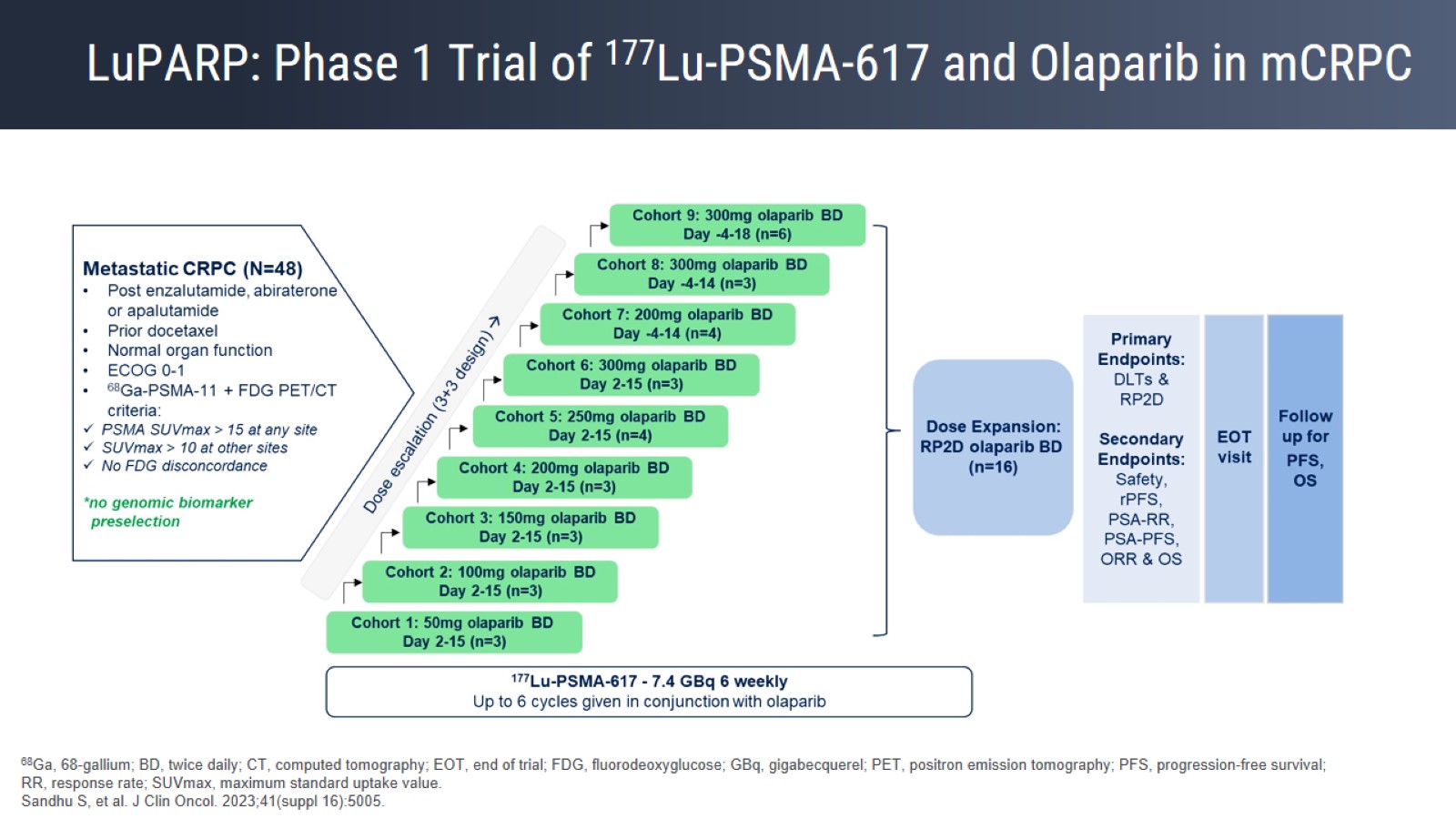 LuPARP: Phase 1 Trial of 177Lu-PSMA-617 and Olaparib in mCRPC
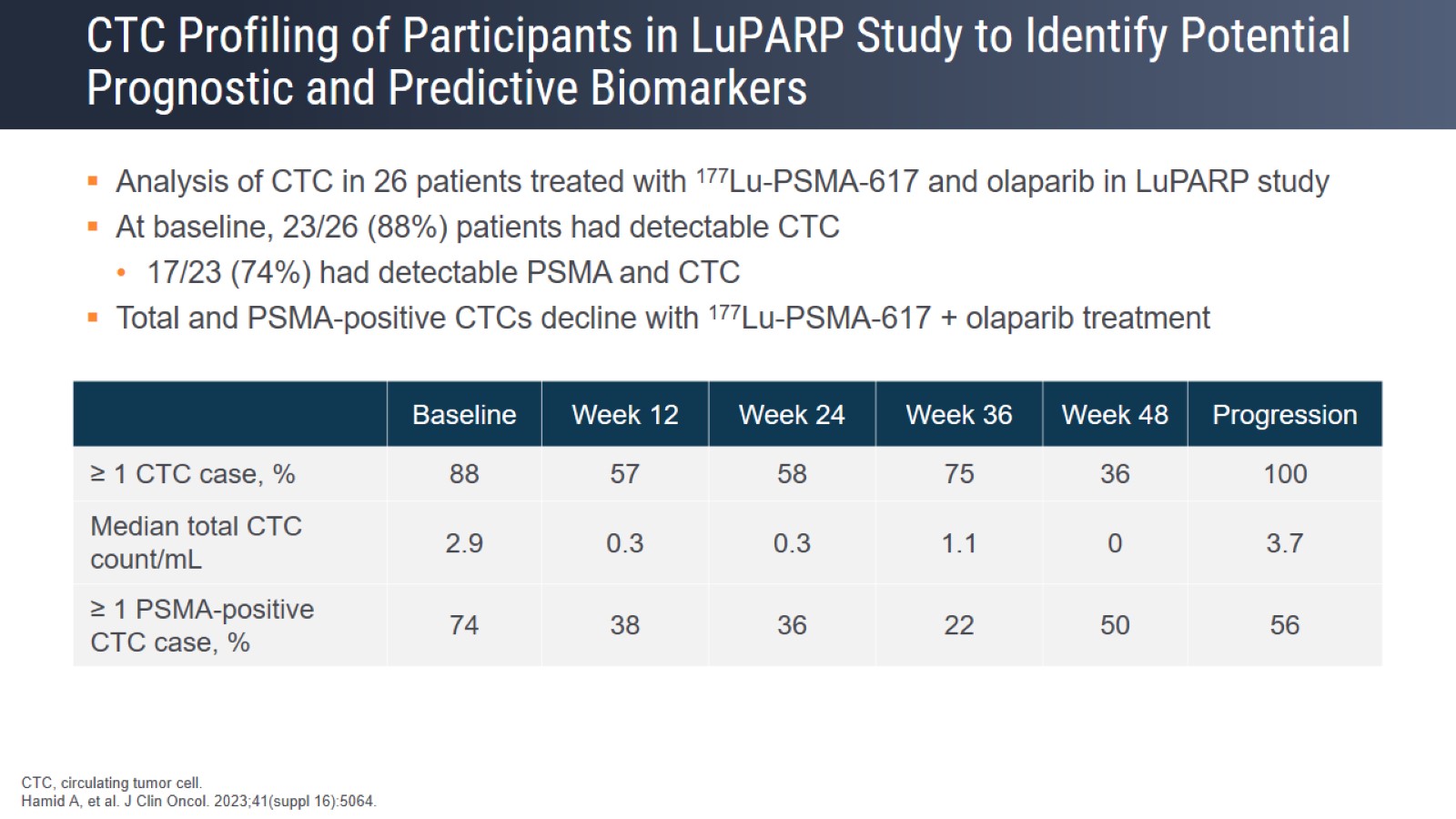 CTC Profiling of Participants in LuPARP Study to Identify Potential Prognostic and Predictive Biomarkers
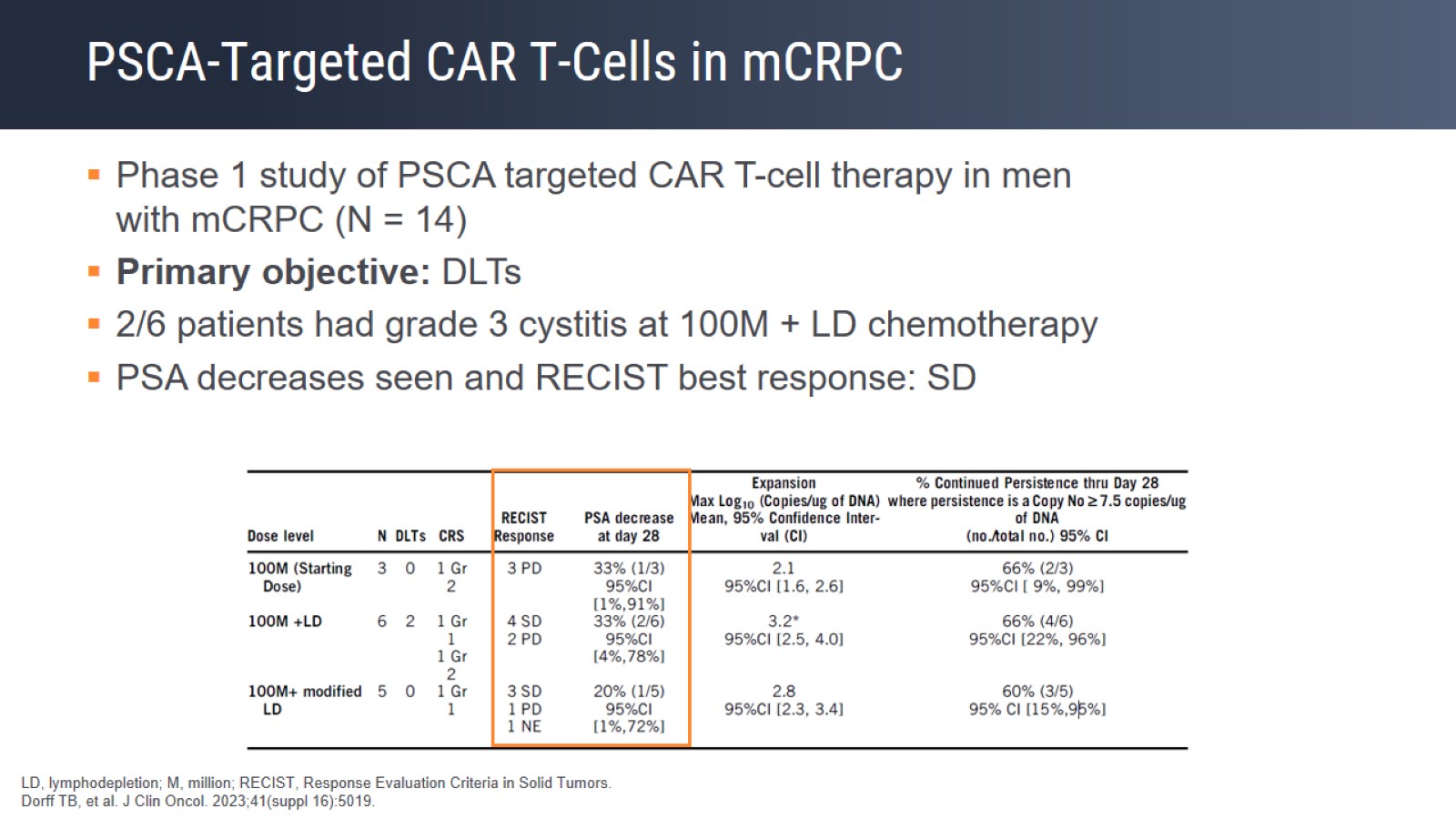 PSCA-Targeted CAR T-Cells in mCRPC
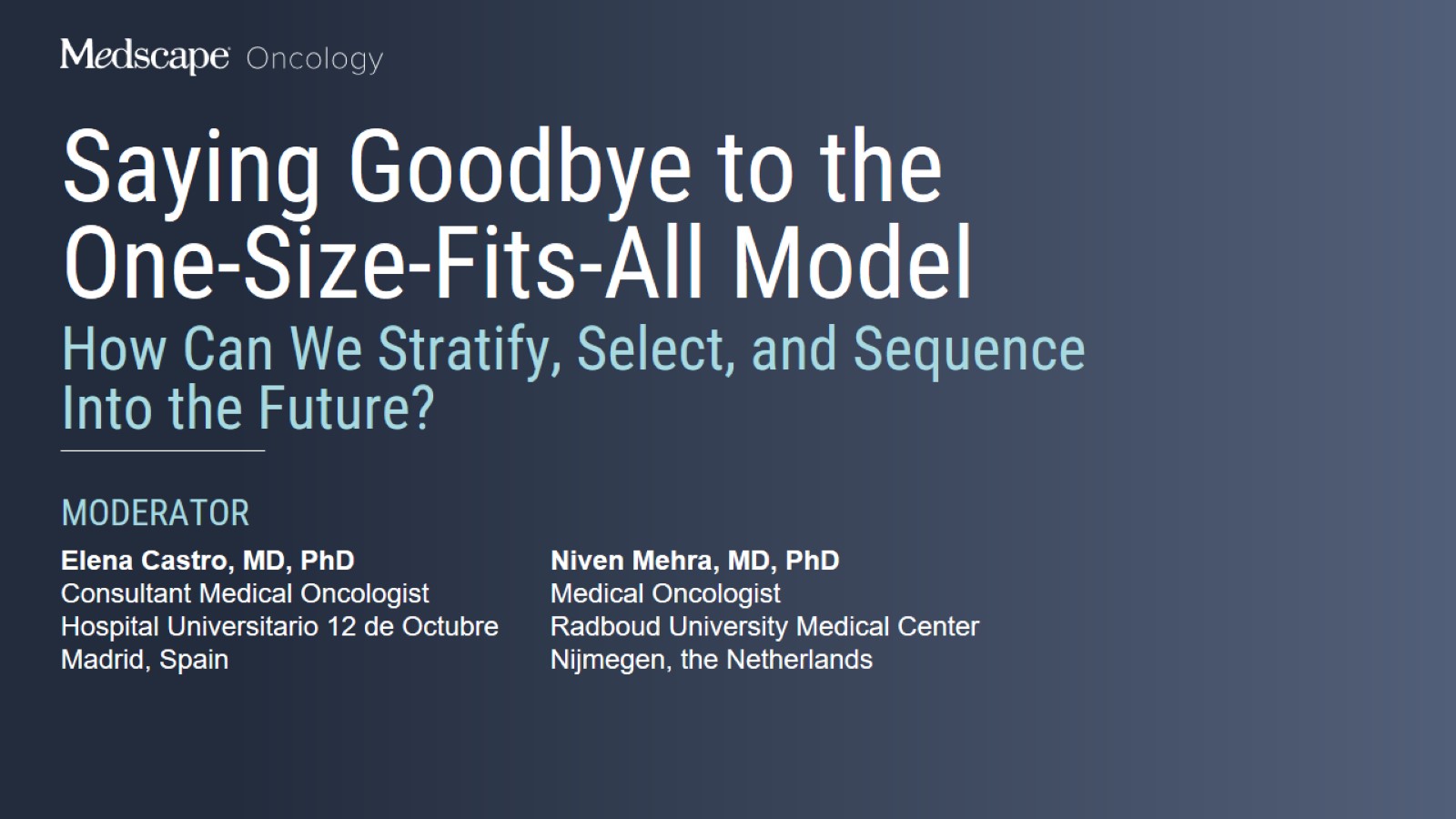 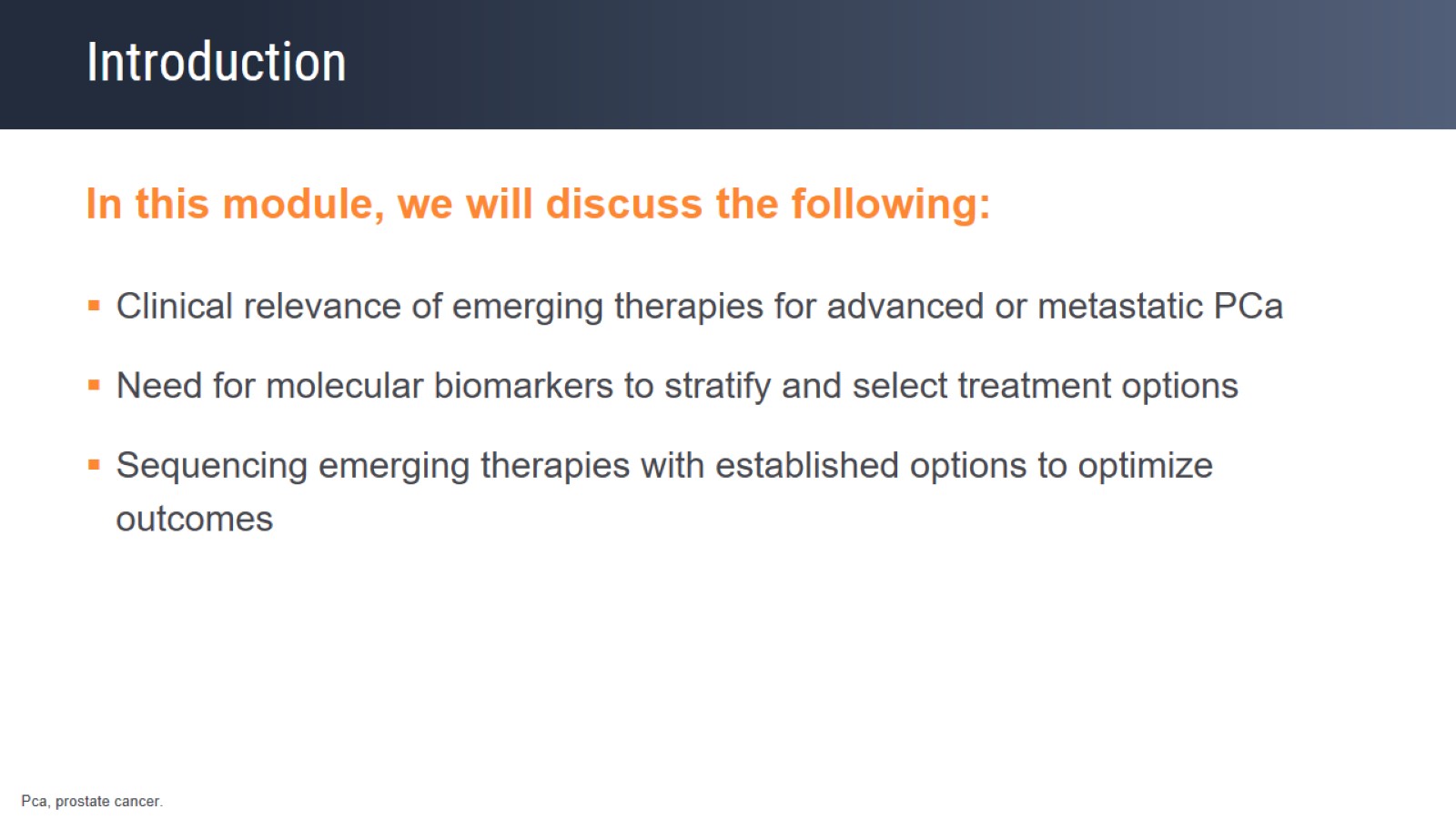 Introduction
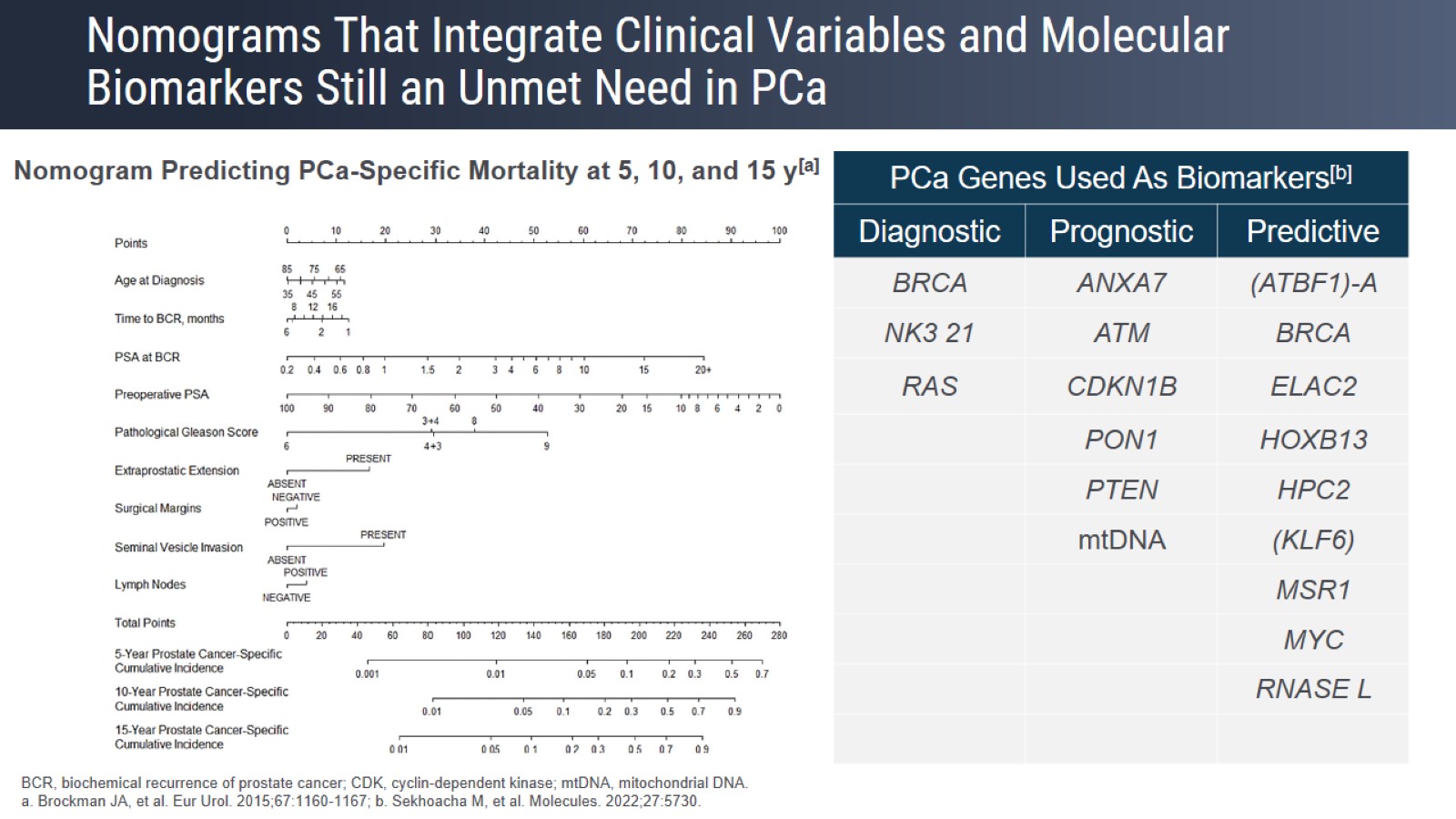 Nomograms That Integrate Clinical Variables and Molecular Biomarkers Still an Unmet Need in PCa
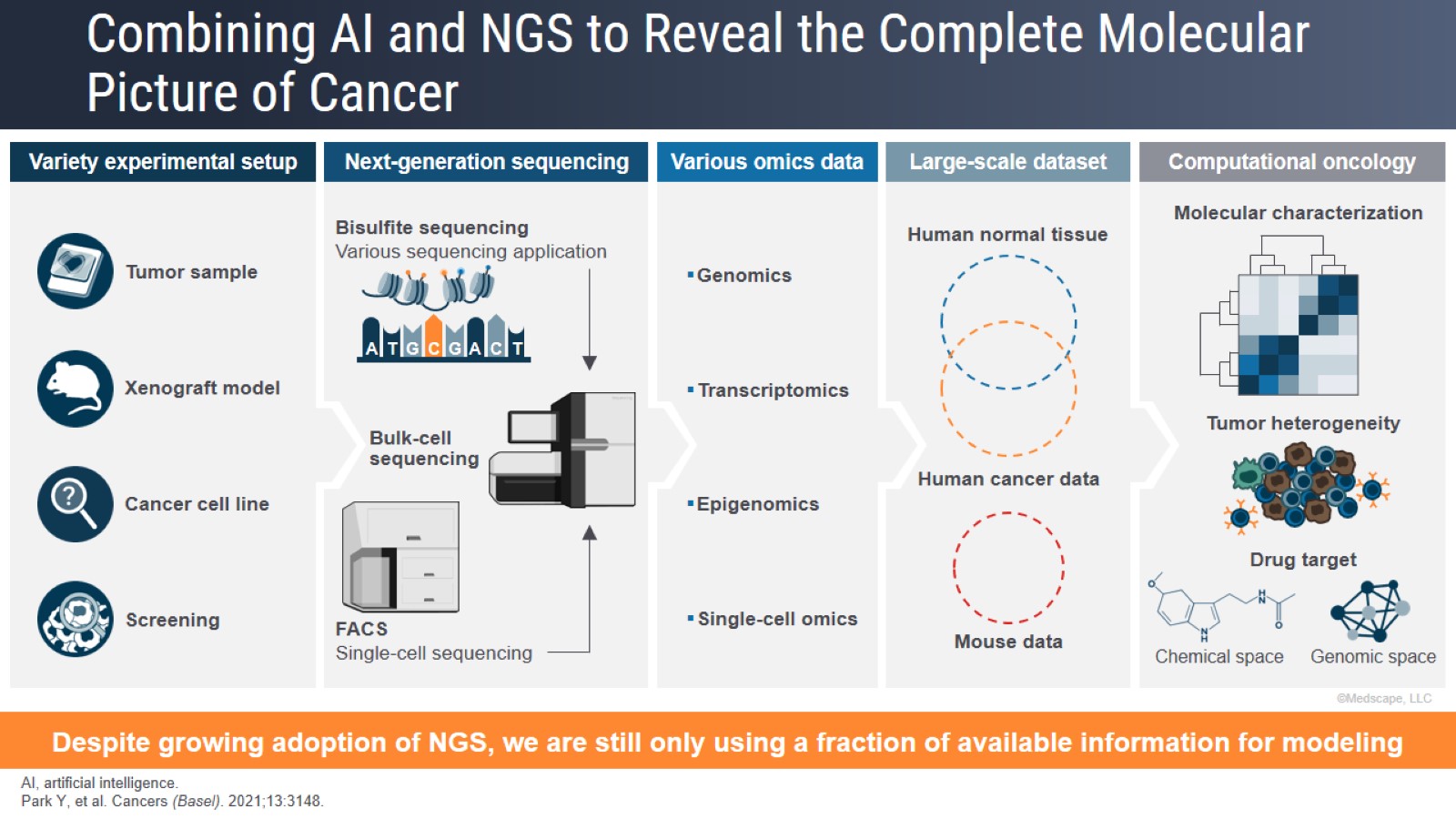 Combining AI and NGS to Reveal the Complete Molecular Picture of Cancer
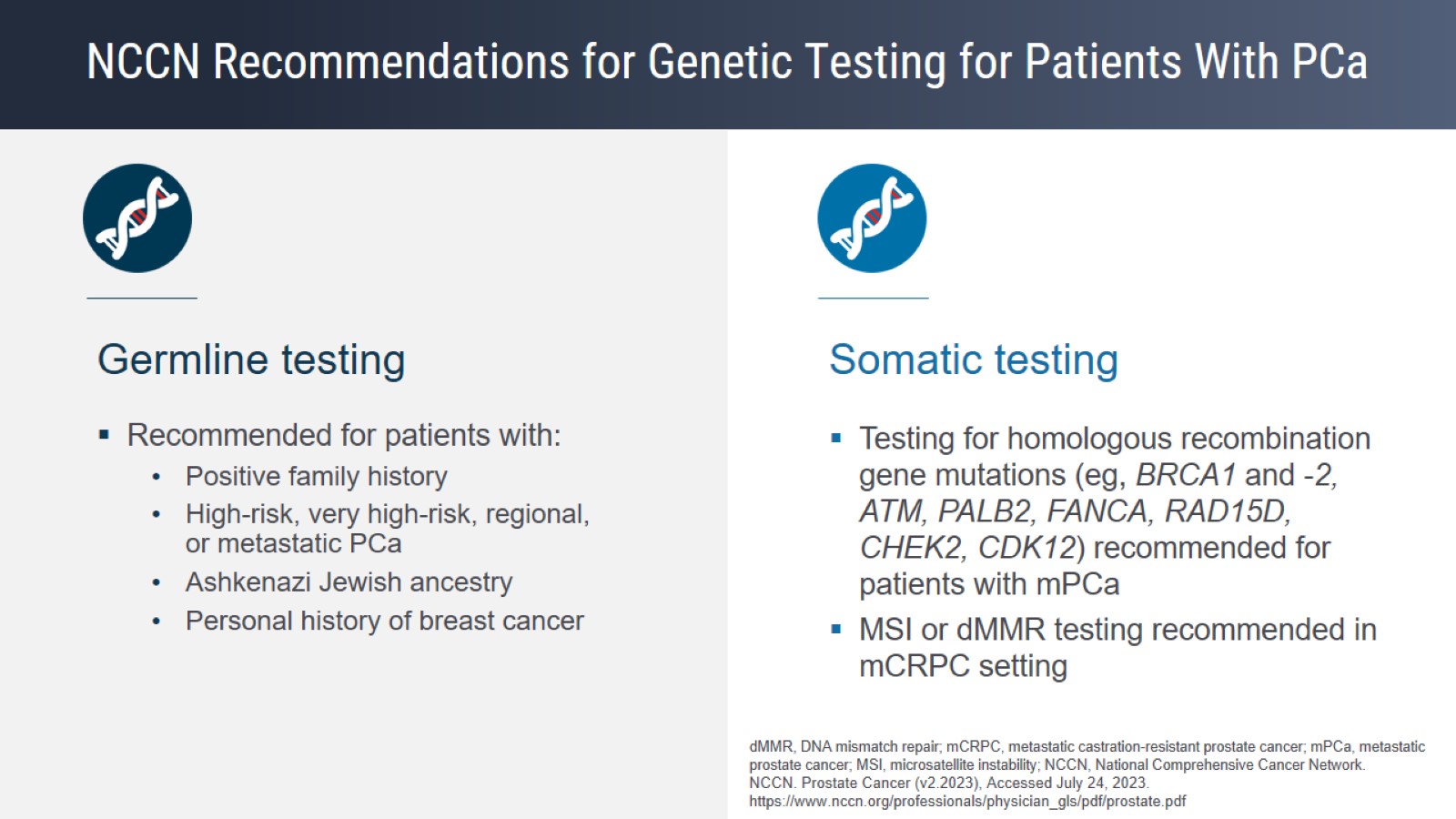 NCCN Recommendations for Genetic Testing for Patients With PCa
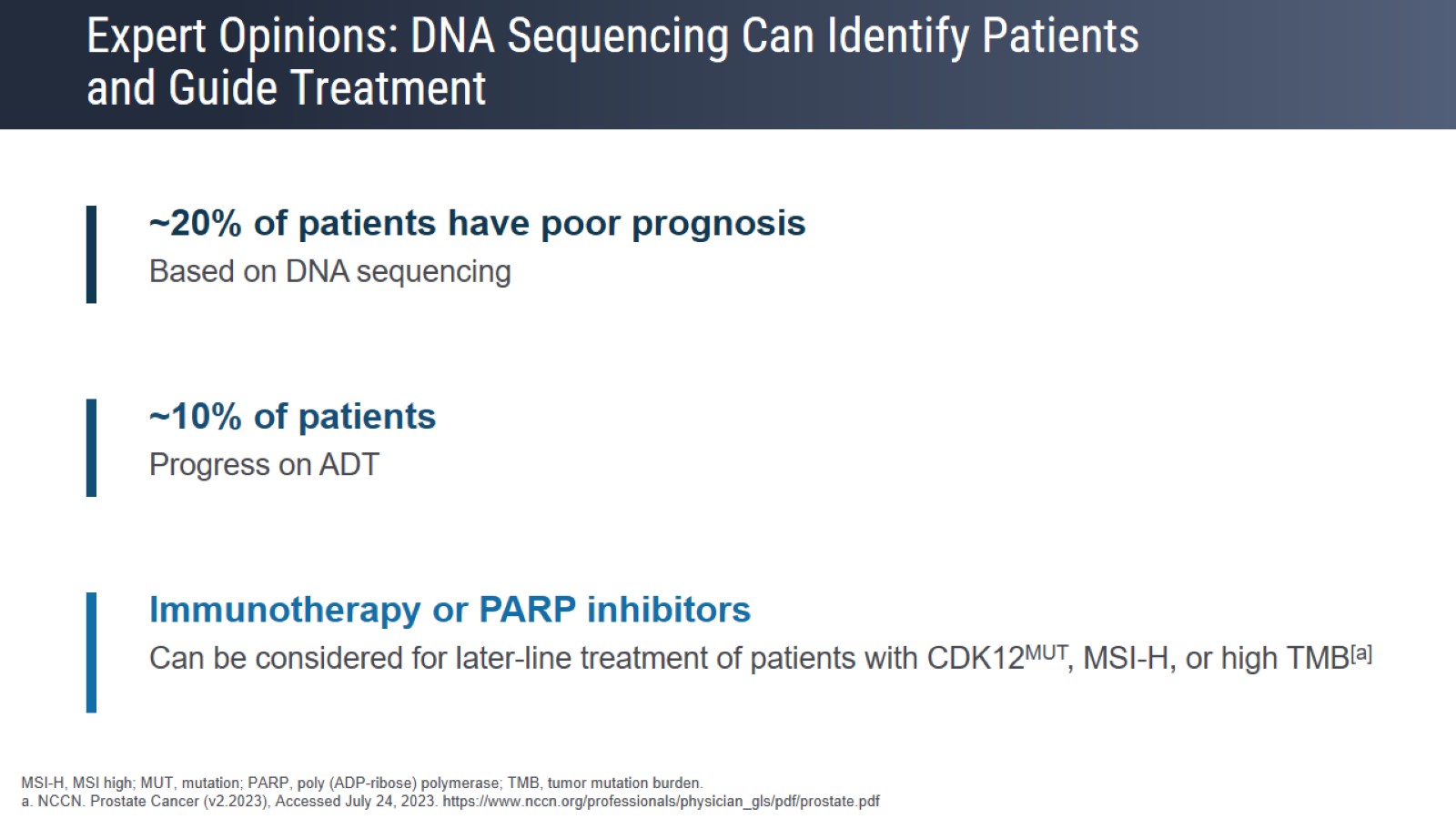 Expert Opinions: DNA Sequencing Can Identify Patients and Guide Treatment
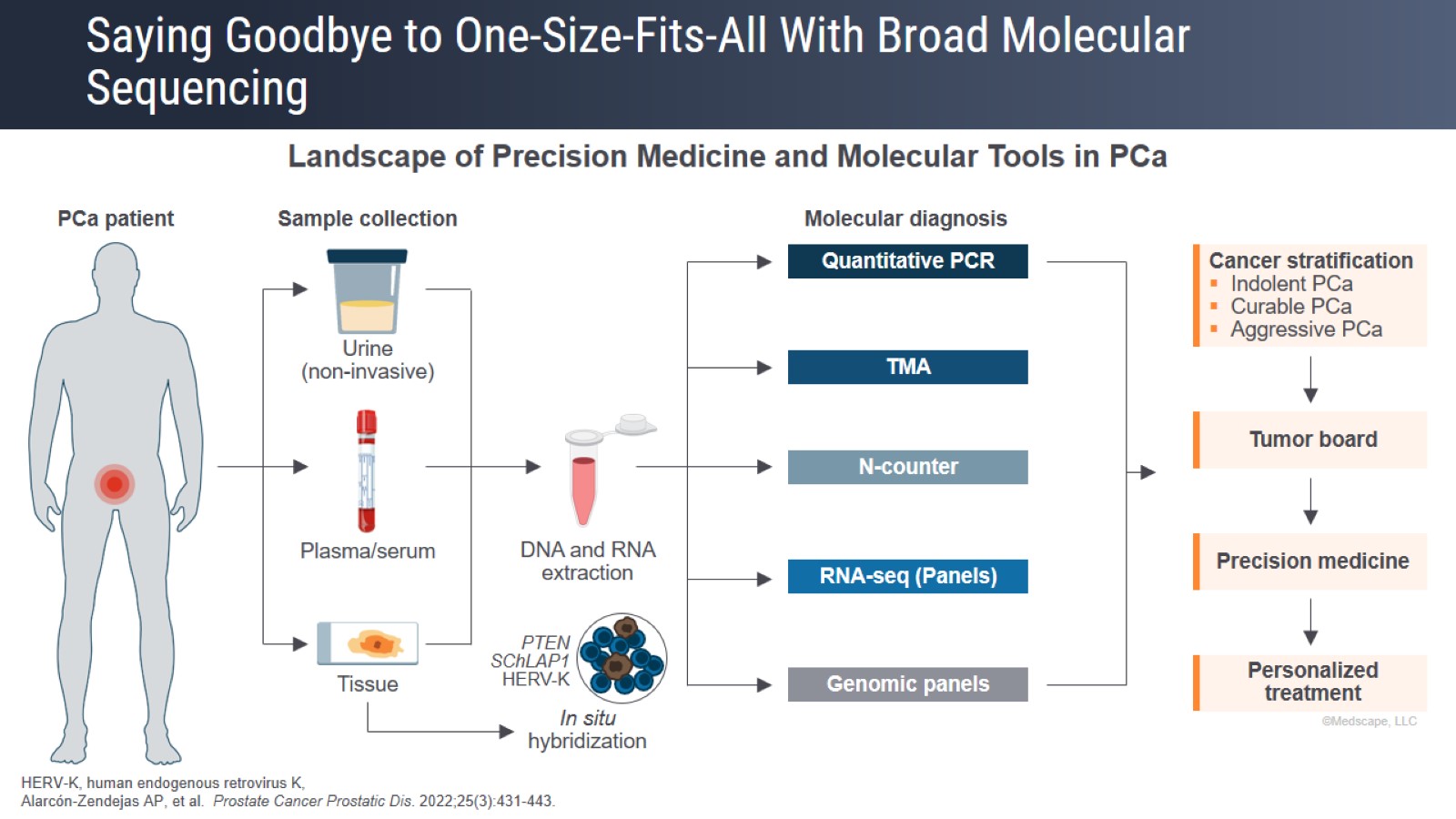 Saying Goodbye to One-Size-Fits-All With Broad Molecular Sequencing
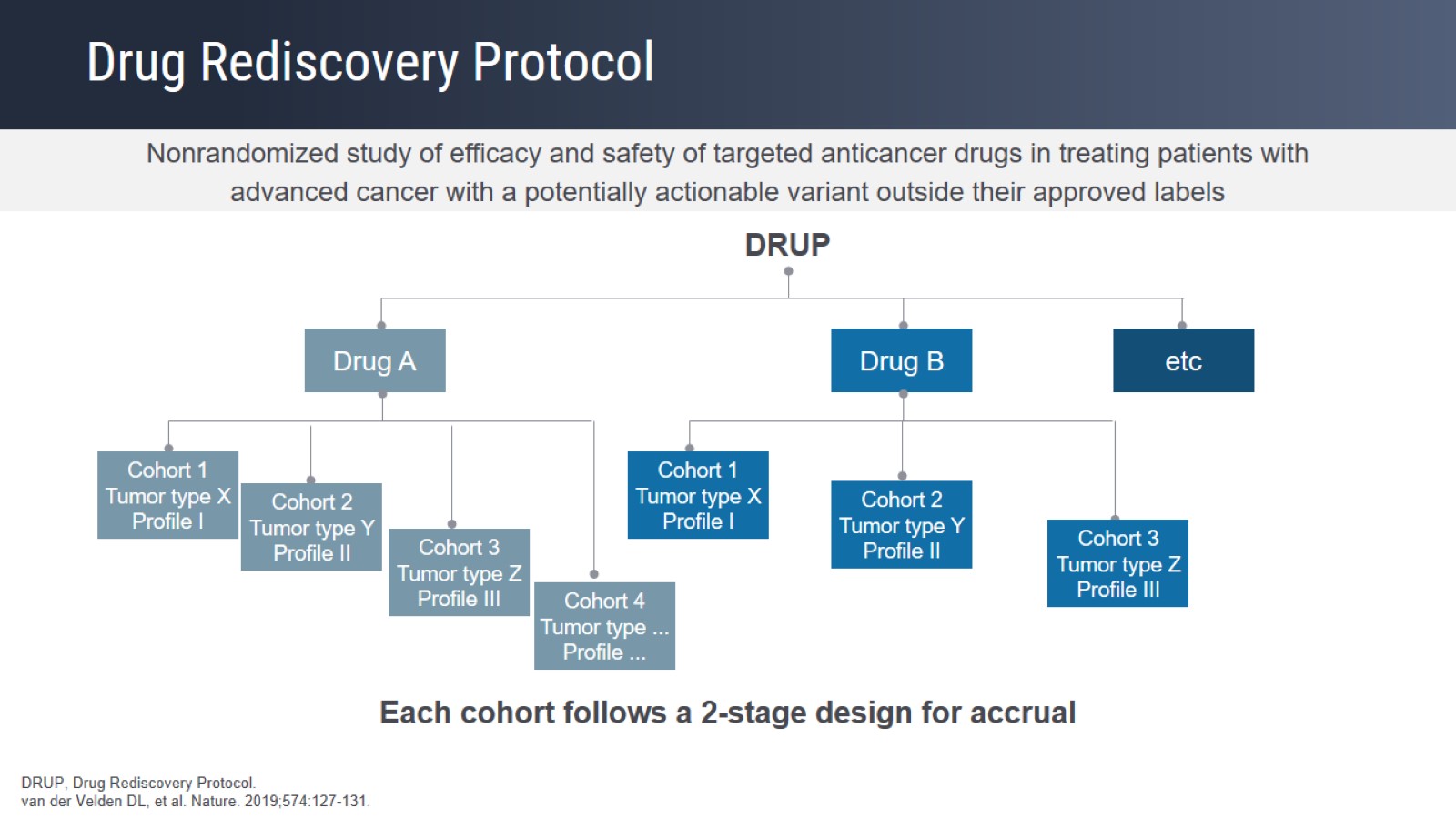 Drug Rediscovery Protocol
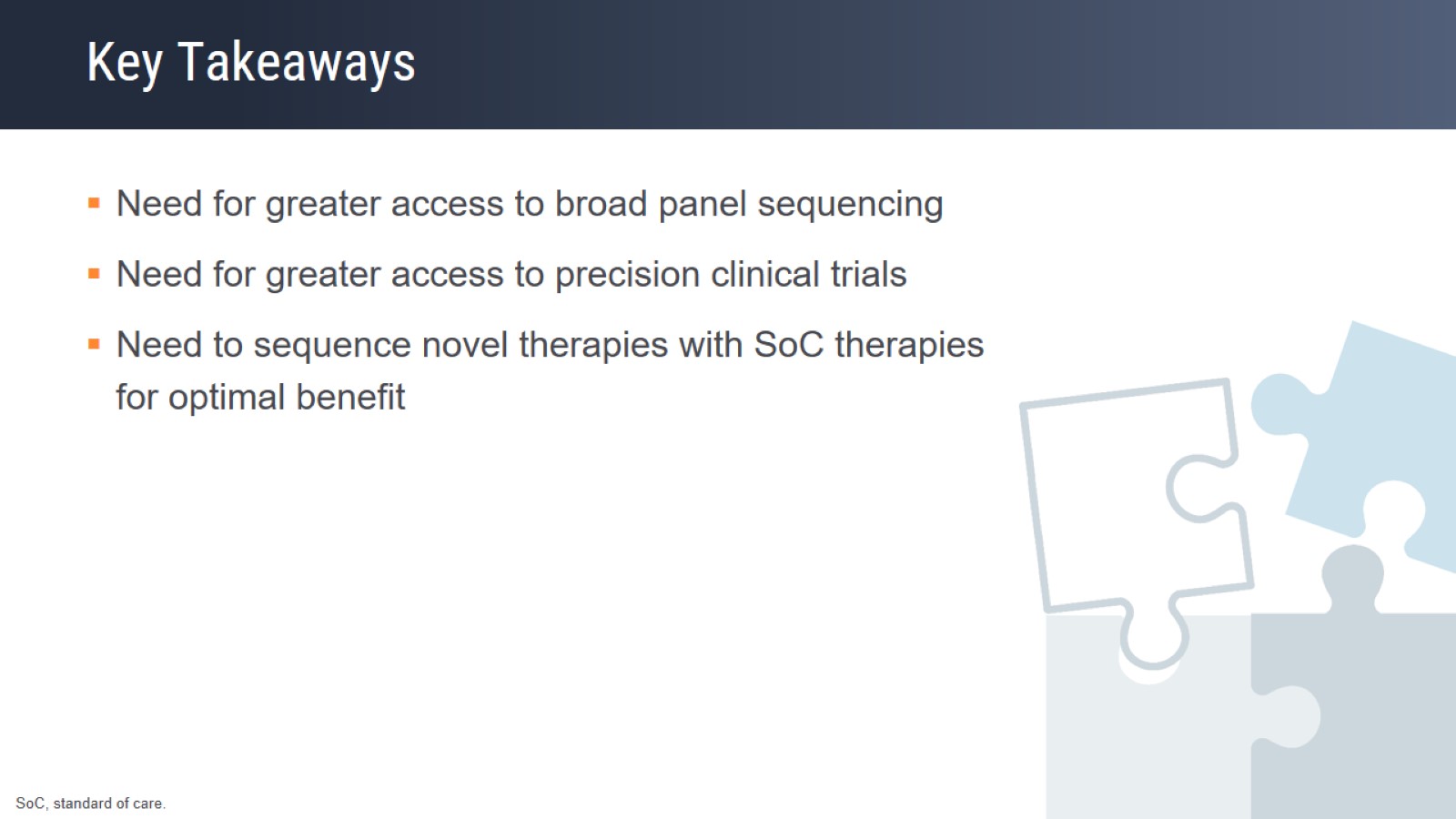 Key Takeaways
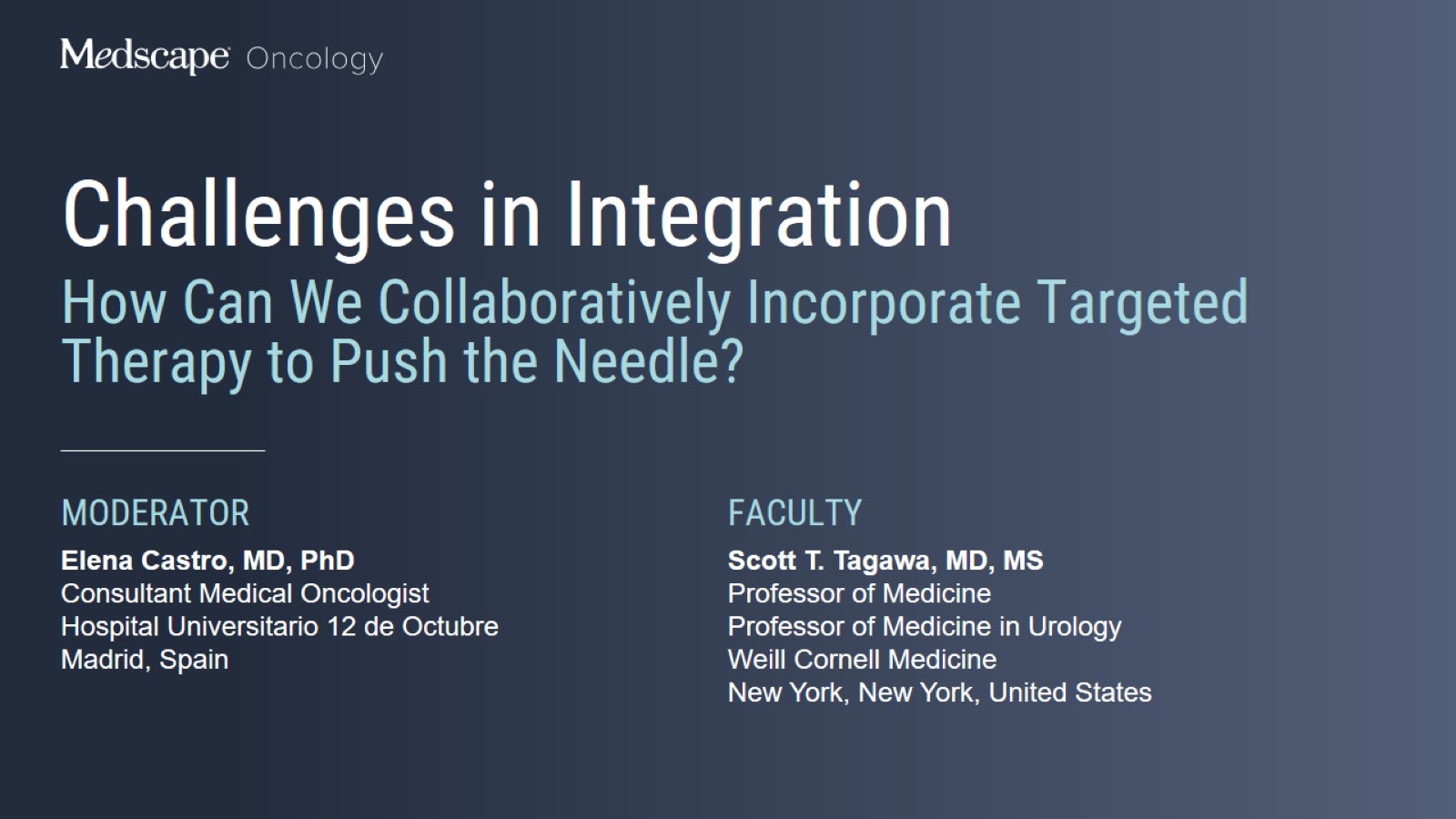 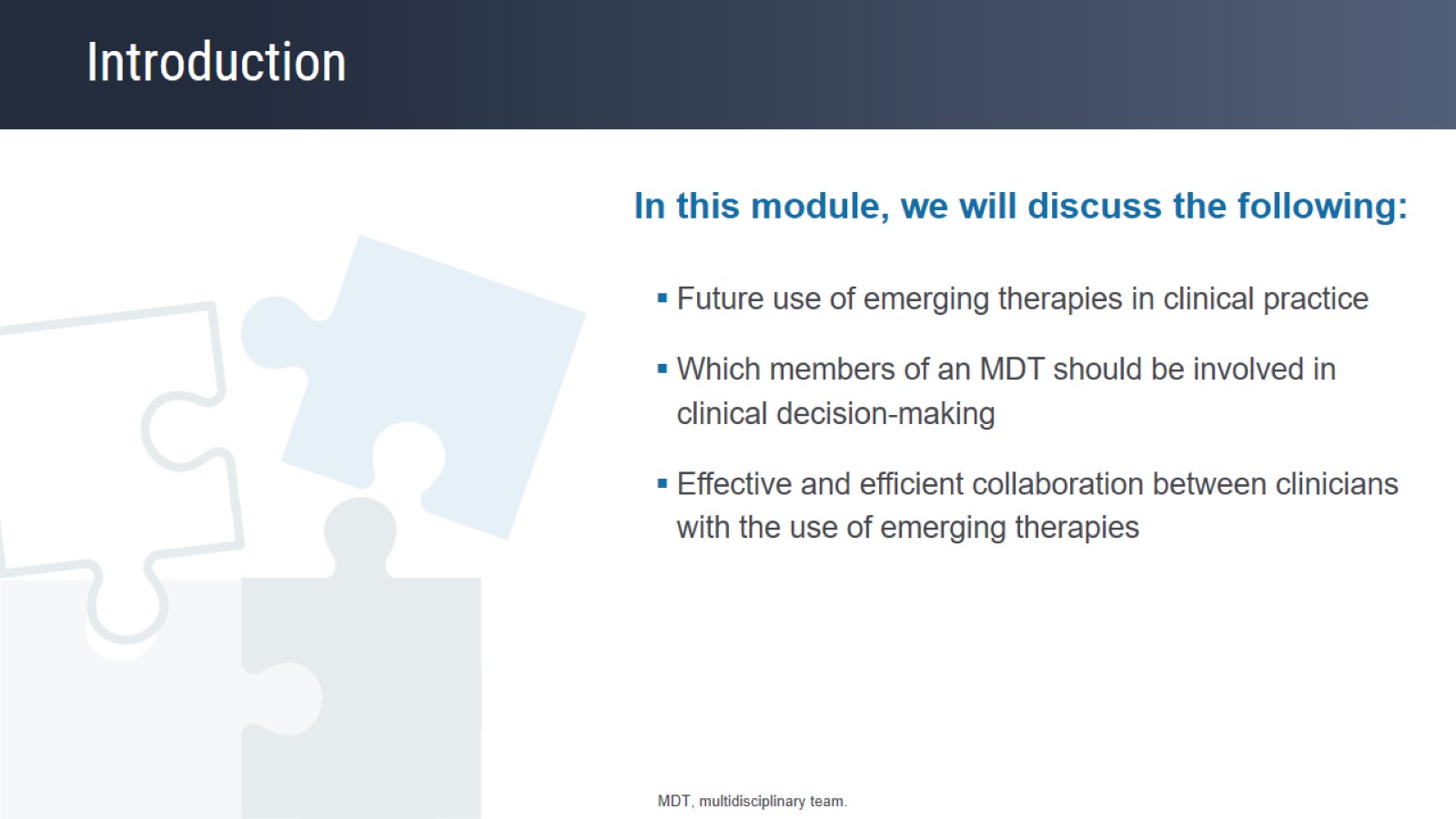 Introduction
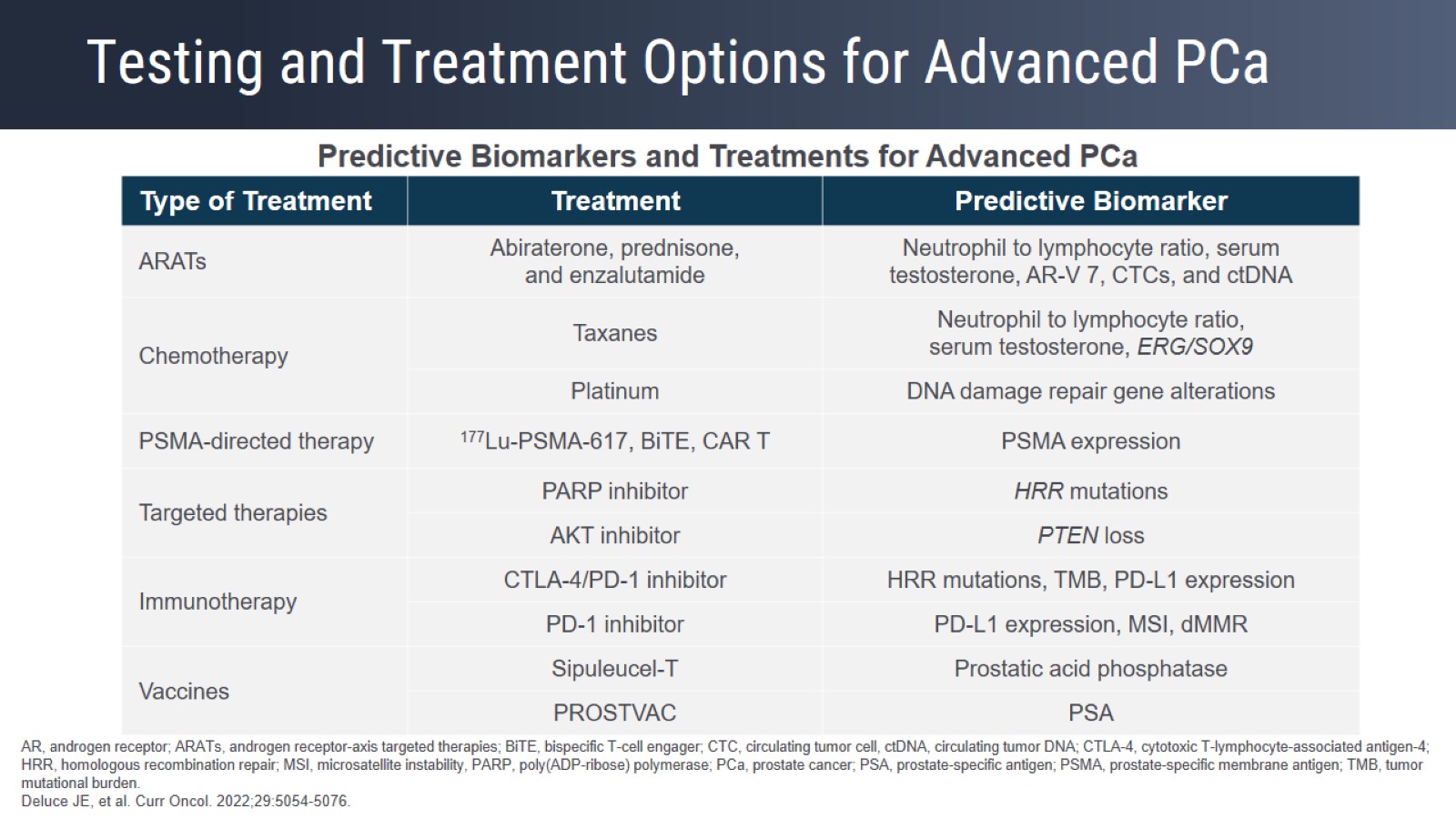 Testing and Treatment Options for Advanced PCa
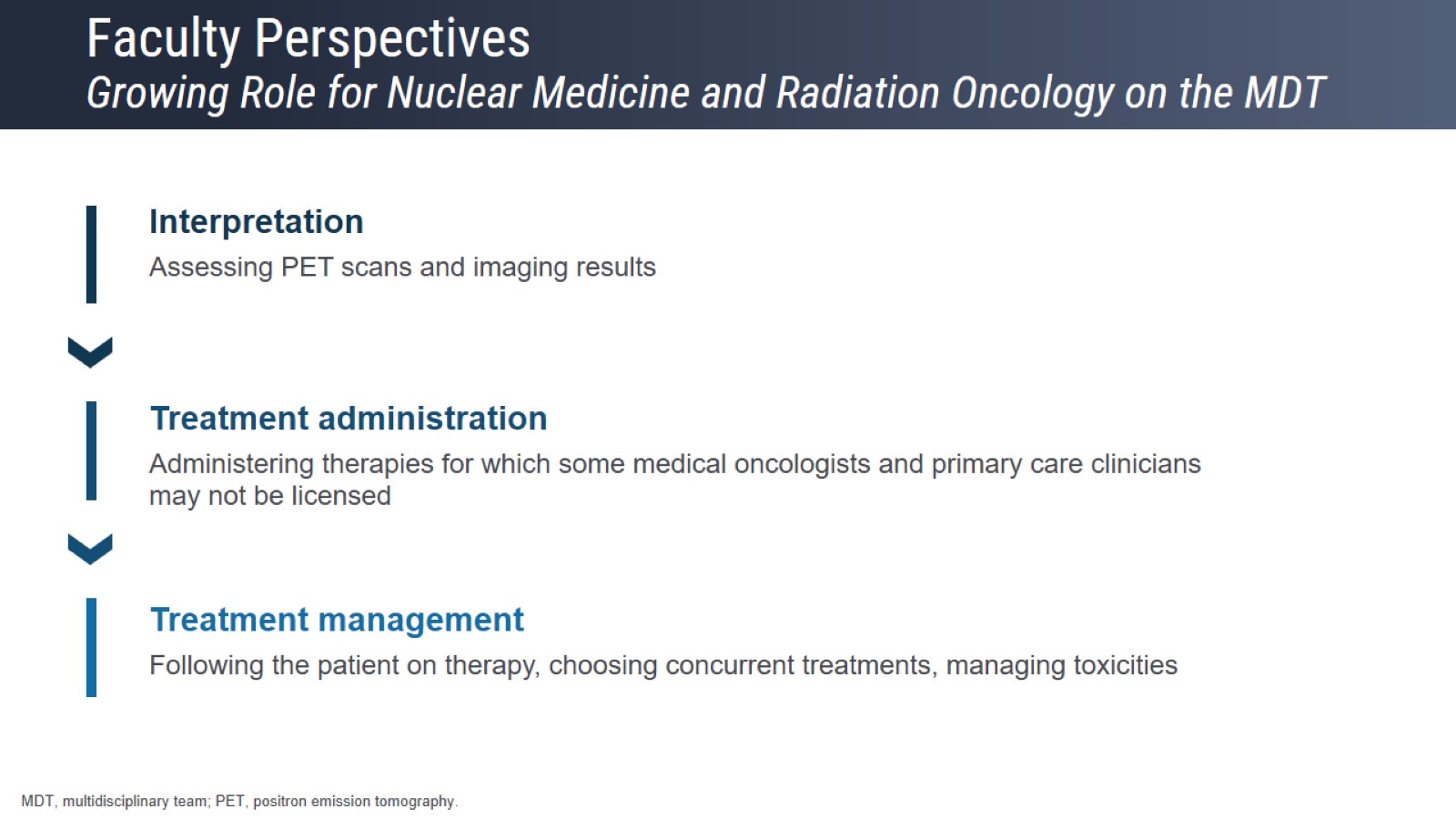 Faculty Perspectives Growing Role for Nuclear Medicine and Radiation Oncology on the MDT
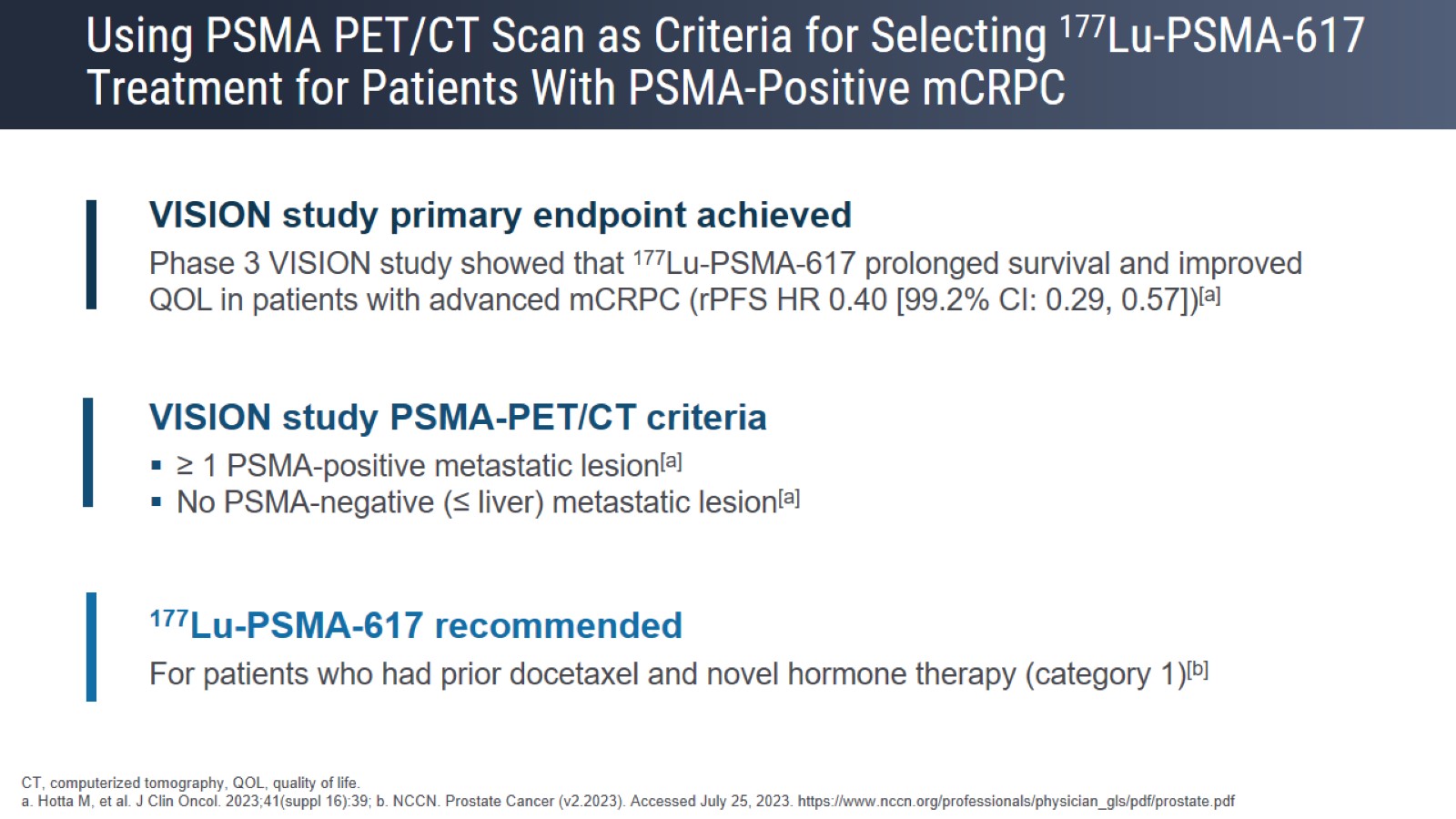 Using PSMA PET/CT Scan as Criteria for Selecting 177Lu-PSMA-617 Treatment for Patients With PSMA-Positive mCRPC
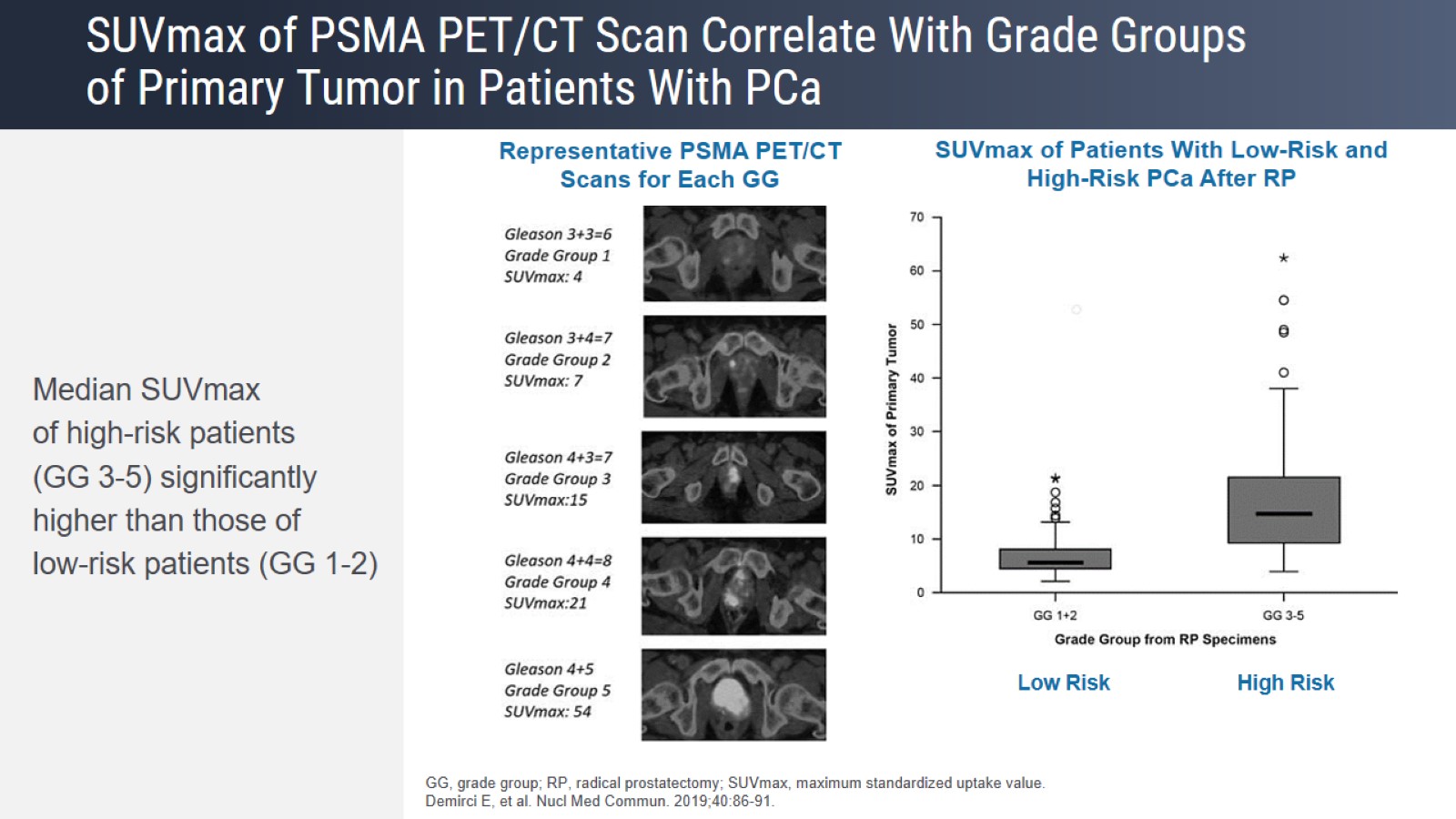 SUVmax of PSMA PET/CT Scan Correlate With Grade Groups of Primary Tumor in Patients With PCa
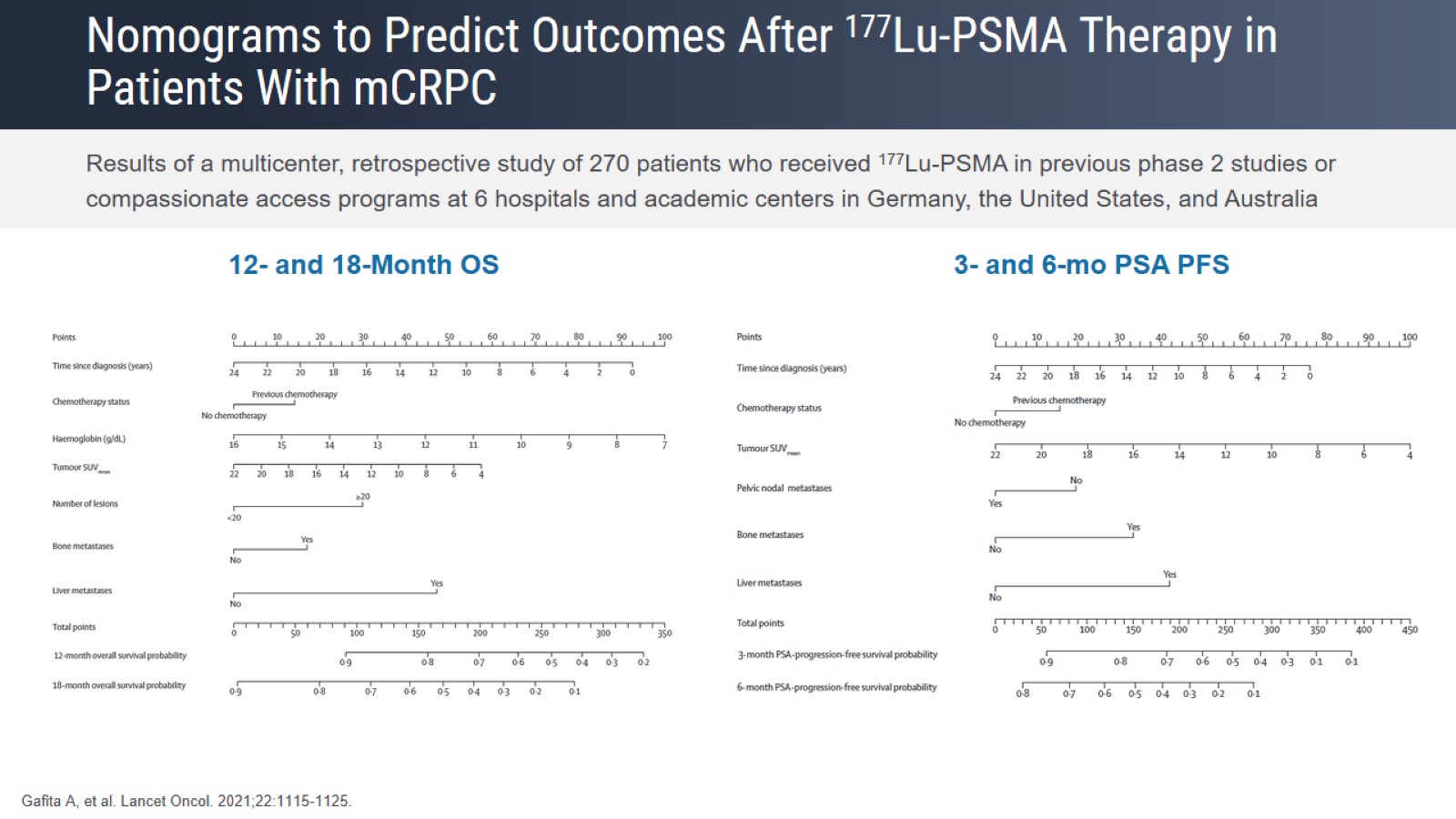 Nomograms to Predict Outcomes After 177Lu-PSMA Therapy in Patients With mCRPC
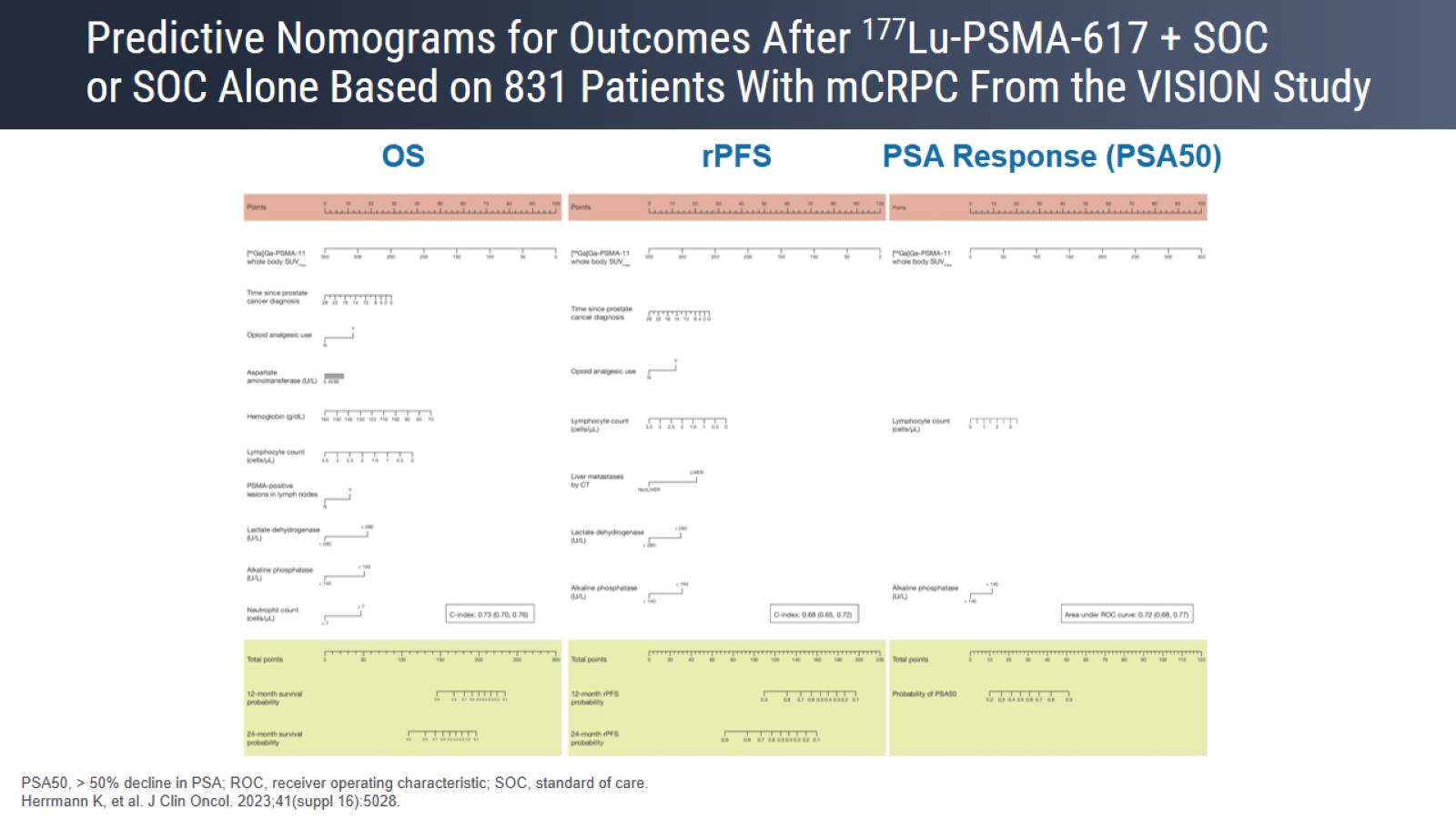 Predictive Nomograms for Outcomes After 177Lu-PSMA-617 + SOC or SOC Alone Based on 831 Patients With mCRPC From the VISION Study
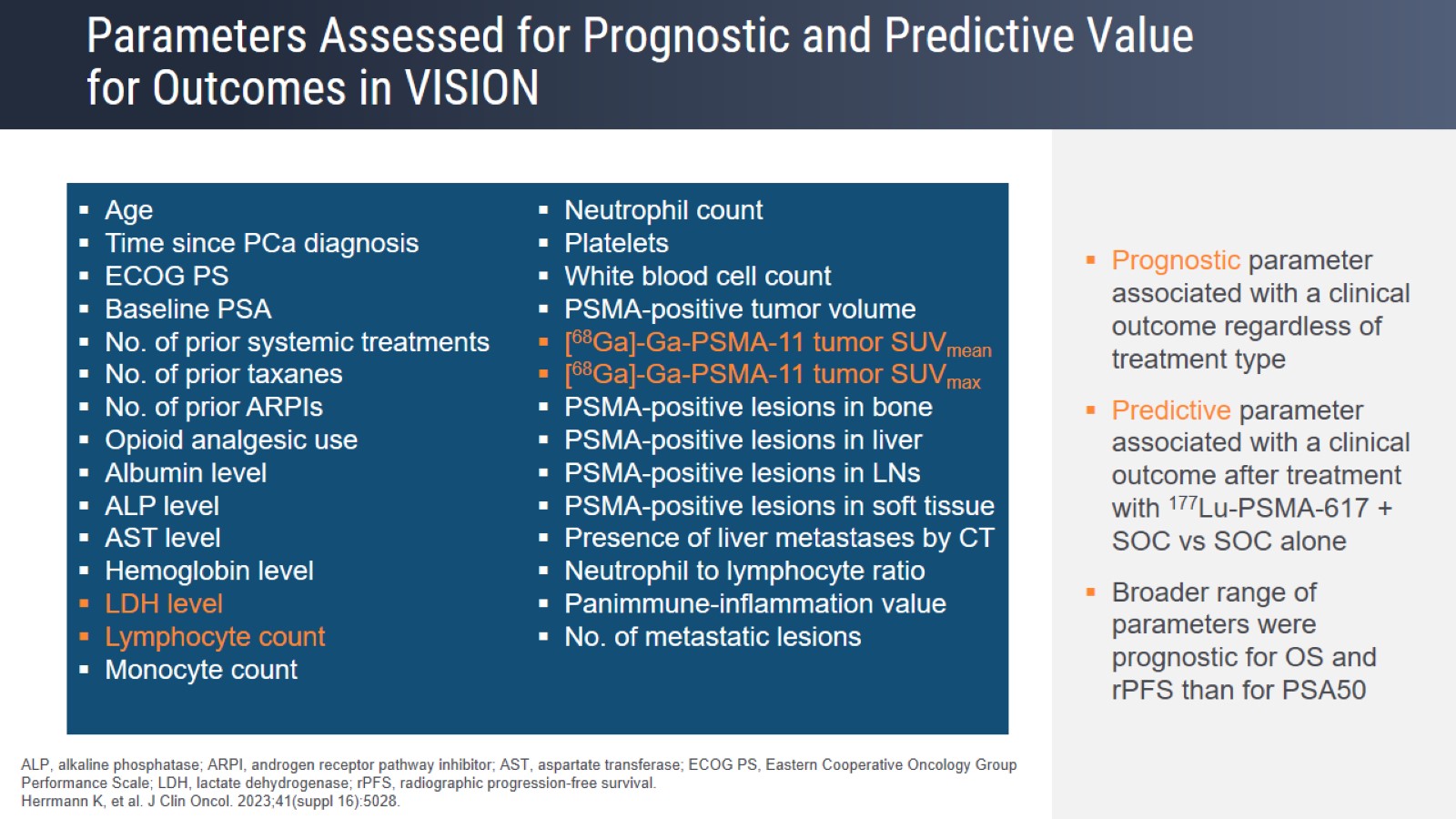 Parameters Assessed for Prognostic and Predictive Value for Outcomes in VISION
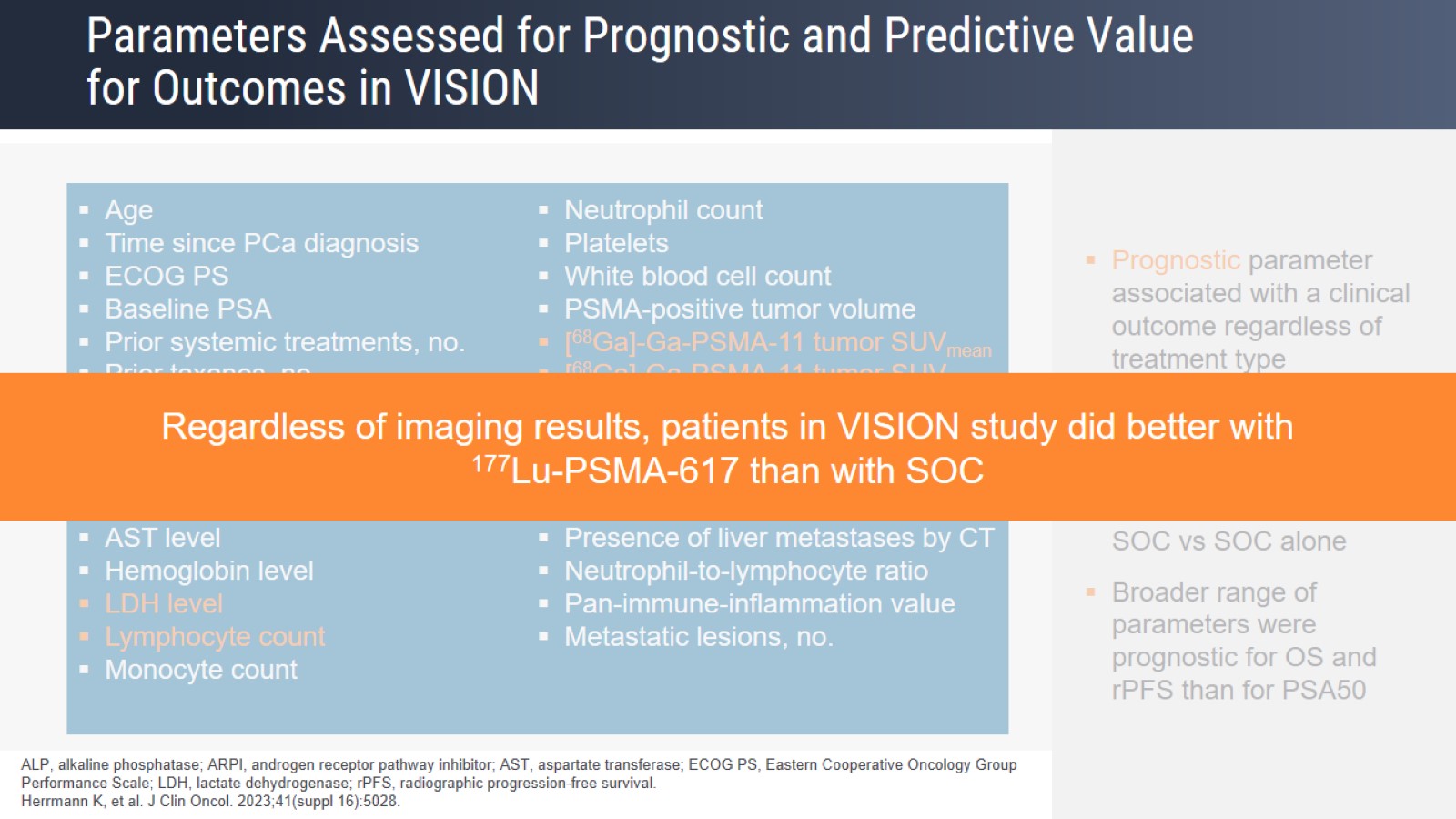 Parameters Assessed for Prognostic and Predictive Value for Outcomes in VISION
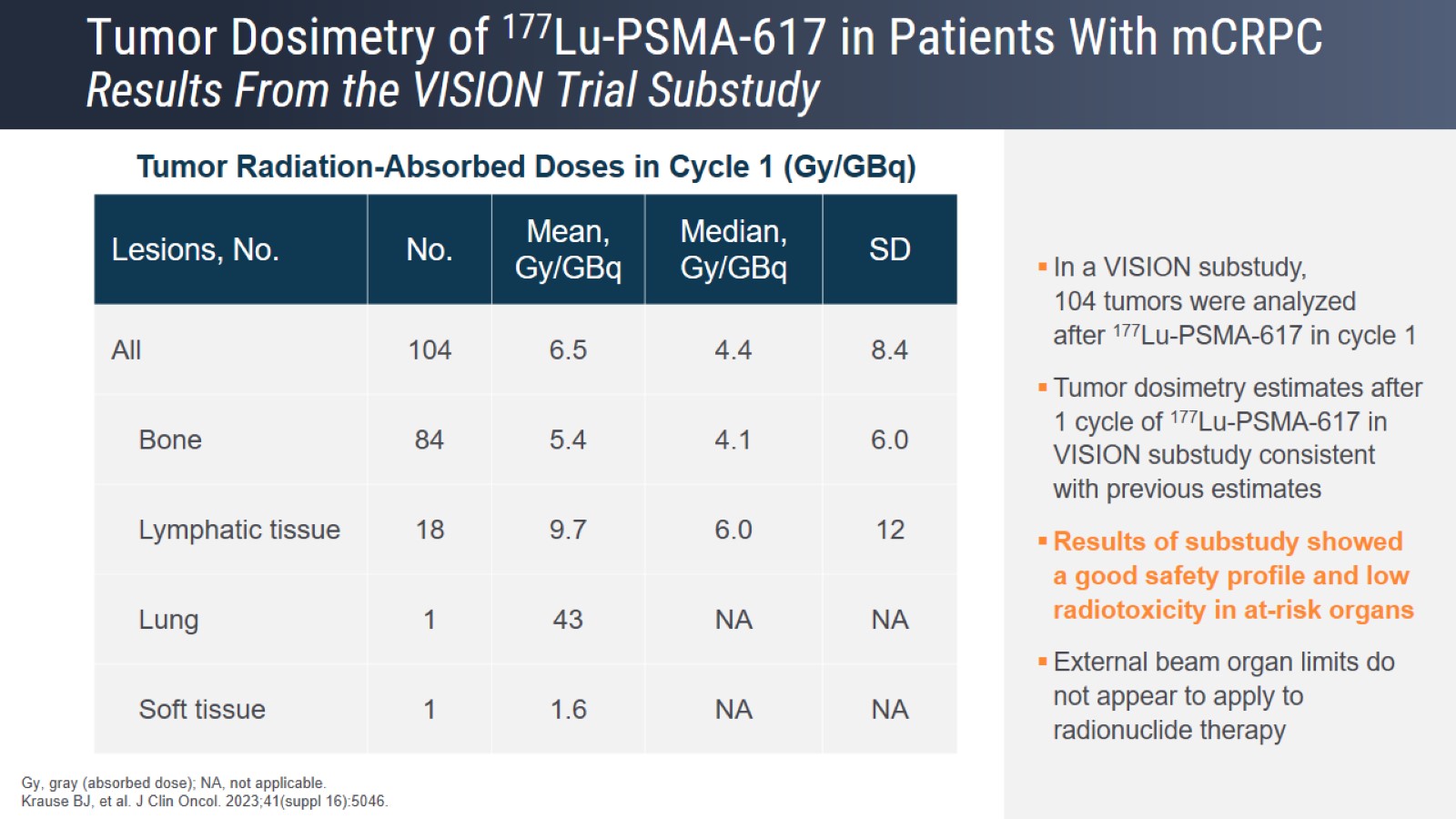 Tumor Dosimetry of 177Lu-PSMA-617 in Patients With mCRPC Results From the VISION Trial Substudy
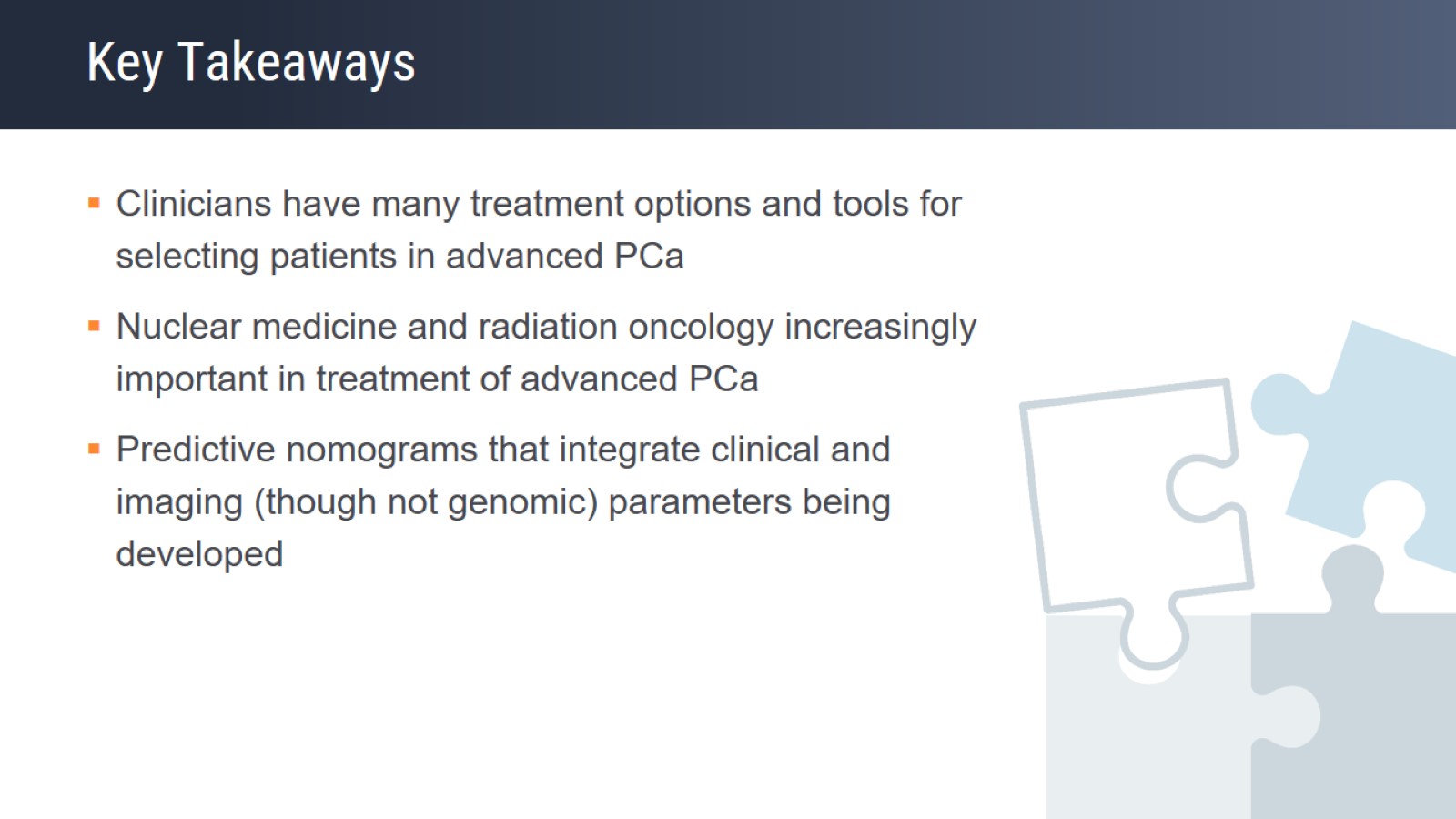 Key Takeaways
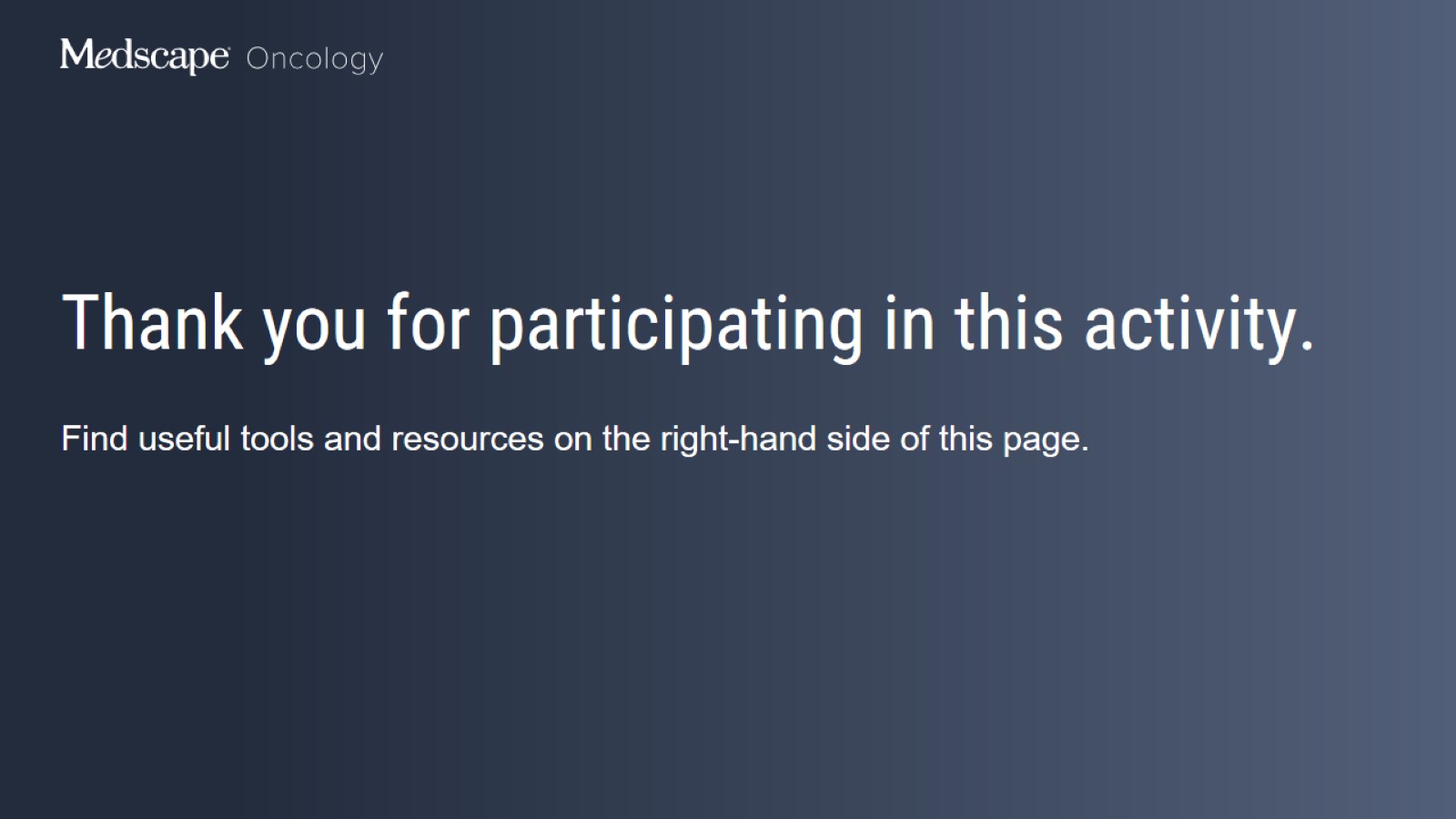